CÁC CON VÀO LỚP LẤY VỞ TOÁN GHI
 THỨ, NGÀY, THÁNG VÀ TÊN BÀI
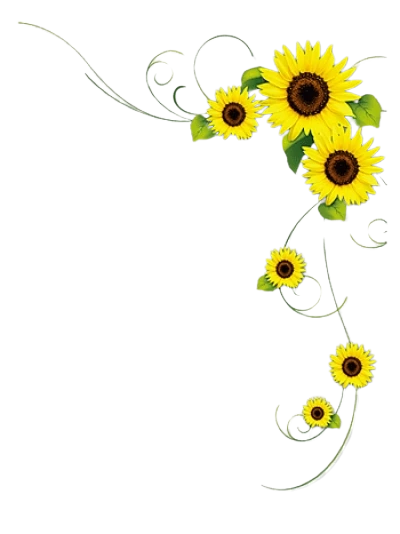 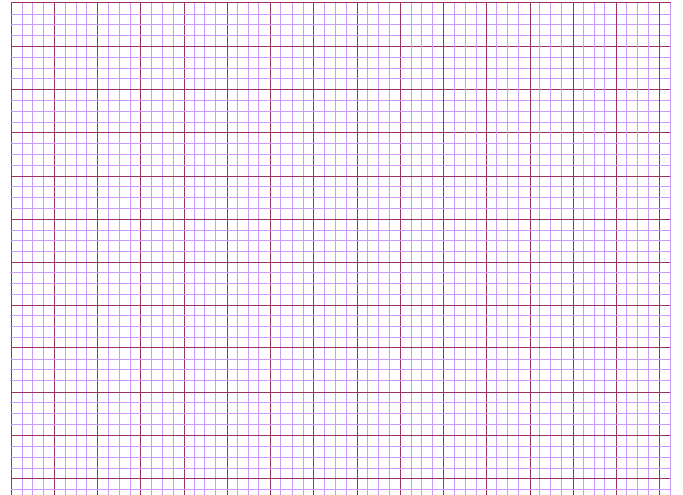 Thứ năm ngày 6 tháng 10 năm 2021
Toán
Phép trừ (có nhớ) trong phạm vi 20
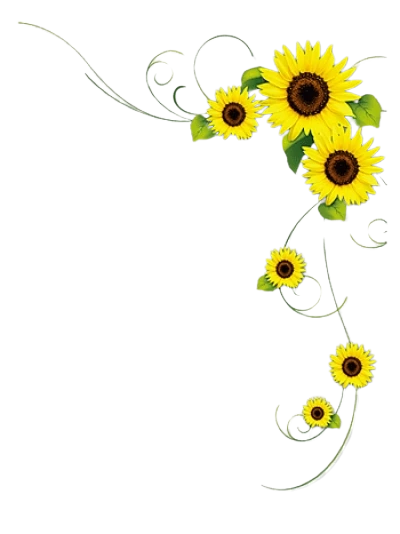 Bài: 
Phép trừ (có nhớ) trong phạm vi 20
KHỞI ĐỘNG
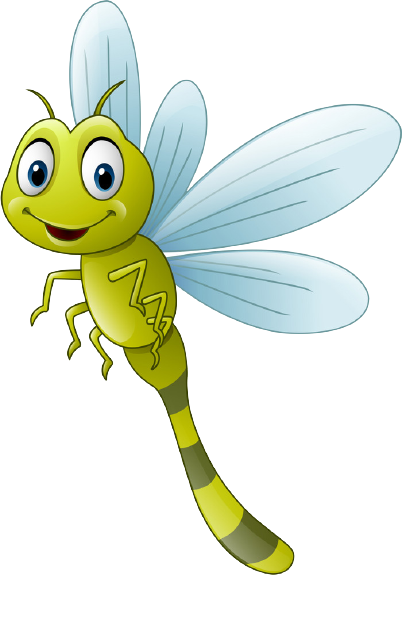 Hà Vy
Nhã Uyên
Thanh Trúc
Thanh Thảo
Tuấn Thành
Tường Vy
Khánh Tâm
Thảo Ngọc
Minh Ngọc
Thu An
Quốc An
Khánh Ngân
12 – 6 = ?
Đức Anh
Hoàng Nam
Tuấn Anh
Bảo Linh
Ngọc Anh
Nhật Minh
Phương Anh
Phương Linh
Thế Anh
Mỹ Linh
Thanh Lâm
Minh Anh
Gia Bảo
Tuấn Kiệt
Phạm Bảo Anh
6
Bảo Khanh
Minh Khải
Vũ Bảo Anh
Tuấn Hưng
Minh Châu
Tuệ Châu
Vĩnh Hoàn
Hồng Hạnh
Thùy Chi
Minh Đức
Thùy Dương
Quỳnh Chi
Lâm Chi
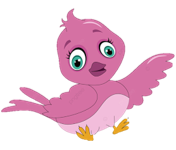 Hà Vy
Nhã Uyên
Thanh Trúc
Thanh Thảo
Tuấn Thành
Tường Vy
Khánh Tâm
Thảo Ngọc
Minh Ngọc
Thu An
Quốc An
Khánh Ngân
11 – 5  = ?
Đức Anh
Hoàng Nam
Tuấn Anh
Bảo Linh
Ngọc Anh
Nhật Minh
Phương Anh
Phương Linh
Thế Anh
Mỹ Linh
Thanh Lâm
Minh Anh
Gia Bảo
Tuấn Kiệt
Phạm Bảo Anh
Bảo Khanh
6
Minh Khải
Vũ Bảo Anh
Tuấn Hưng
Minh Châu
Tuệ Châu
Vĩnh Hoàn
Hồng Hạnh
Thùy Chi
Minh Đức
Thùy Dương
Quỳnh Chi
Lâm Chi
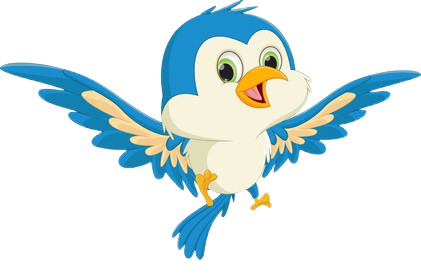 Hà Vy
Nhã Uyên
Thanh Trúc
Thanh Thảo
Tuấn Thành
Tường Vy
Khánh Tâm
Thảo Ngọc
Minh Ngọc
Thu An
Quốc An
Khánh Ngân
13 – 4 = ?
Đức Anh
Hoàng Nam
Tuấn Anh
Bảo Linh
Ngọc Anh
Nhật Minh
Phương Anh
Phương Linh
Thế Anh
Mỹ Linh
Thanh Lâm
Minh Anh
Gia Bảo
Tuấn Kiệt
Phạm Bảo Anh
Bảo Khanh
9
Minh Khải
Vũ Bảo Anh
Tuấn Hưng
Minh Châu
Tuệ Châu
Vĩnh Hoàn
Hồng Hạnh
Thùy Chi
Minh Đức
Thùy Dương
Quỳnh Chi
Lâm Chi
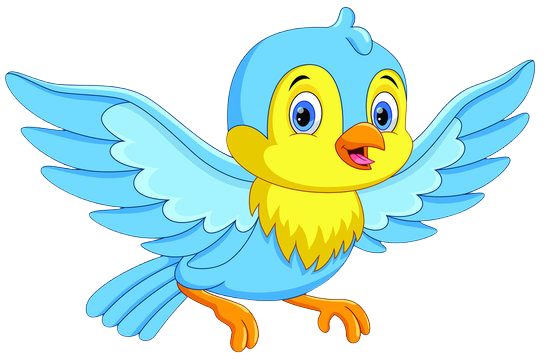 Hà Vy
Nhã Uyên
Thanh Trúc
Thanh Thảo
Tuấn Thành
Tường Vy
Khánh Tâm
Thảo Ngọc
Minh Ngọc
Thu An
Quốc An
Khánh Ngân
12 – 4  = ?
Đức Anh
Hoàng Nam
Tuấn Anh
Bảo Linh
Ngọc Anh
Nhật Minh
Phương Anh
Phương Linh
Thế Anh
Mỹ Linh
Thanh Lâm
Minh Anh
Gia Bảo
Tuấn Kiệt
Phạm Bảo Anh
Bảo Khanh
8
Minh Khải
Vũ Bảo Anh
Tuấn Hưng
Minh Châu
Tuệ Châu
Vĩnh Hoàn
Hồng Hạnh
Thùy Chi
Minh Đức
Thùy Dương
Quỳnh Chi
Lâm Chi
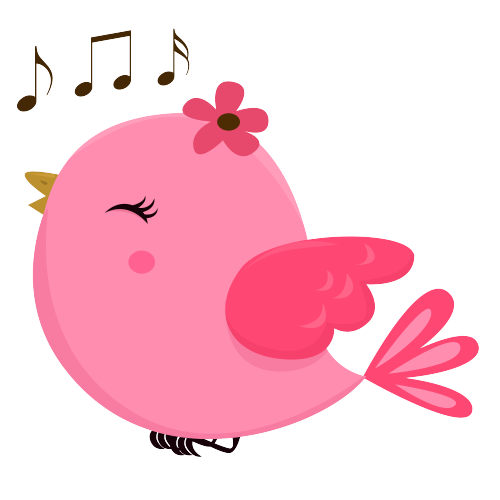 Hà Vy
Nhã Uyên
Thanh Trúc
Thanh Thảo
Tuấn Thành
Tường Vy
Khánh Tâm
Thảo Ngọc
Minh Ngọc
Thu An
Quốc An
Khánh Ngân
11 - 3 = ?
Đức Anh
Hoàng Nam
Tuấn Anh
Bảo Linh
Ngọc Anh
Nhật Minh
Phương Anh
Phương Linh
Thế Anh
Mỹ Linh
Thanh Lâm
Minh Anh
8
Gia Bảo
Tuấn Kiệt
Phạm Bảo Anh
Bảo Khanh
Minh Khải
Vũ Bảo Anh
Tuấn Hưng
Minh Châu
Tuệ Châu
Vĩnh Hoàn
Hồng Hạnh
Thùy Chi
Minh Đức
Thùy Dương
Quỳnh Chi
Lâm Chi
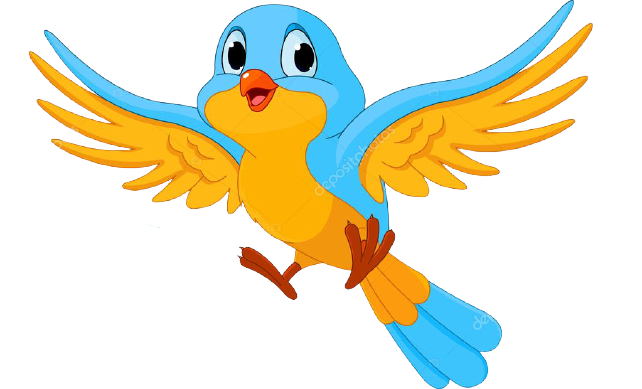 Hà Vy
Nhã Uyên
Thanh Trúc
Thanh Thảo
Tuấn Thành
Tường Vy
Khánh Tâm
Thảo Ngọc
Minh Ngọc
Thu An
Quốc An
Khánh Ngân
14 – 7 = ?
Đức Anh
Hoàng Nam
Tuấn Anh
Bảo Linh
Ngọc Anh
Nhật Minh
Phương Anh
Phương Linh
Thế Anh
Mỹ Linh
Thanh Lâm
Minh Anh
Gia Bảo
Tuấn Kiệt
Phạm Bảo Anh
7
Bảo Khanh
Minh Khải
Vũ Bảo Anh
Tuấn Hưng
Minh Châu
Tuệ Châu
Vĩnh Hoàn
Hồng Hạnh
Thùy Chi
Minh Đức
Thùy Dương
Quỳnh Chi
Lâm Chi
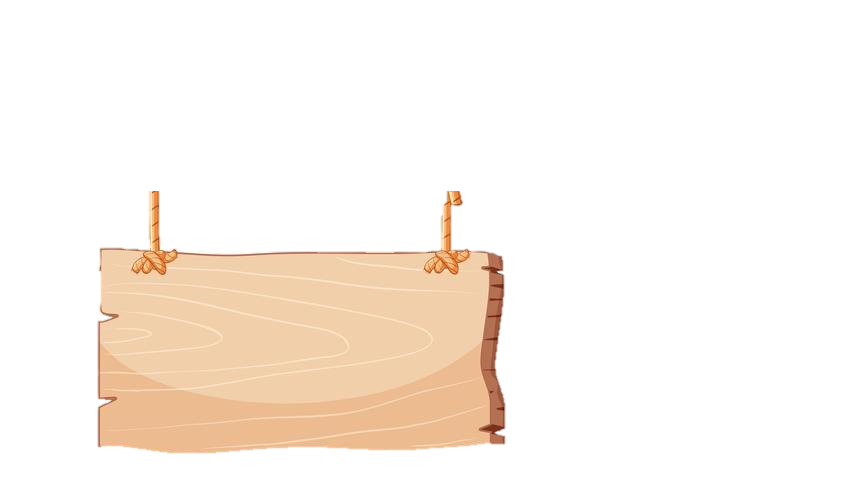 15
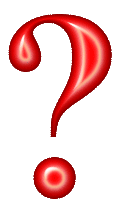 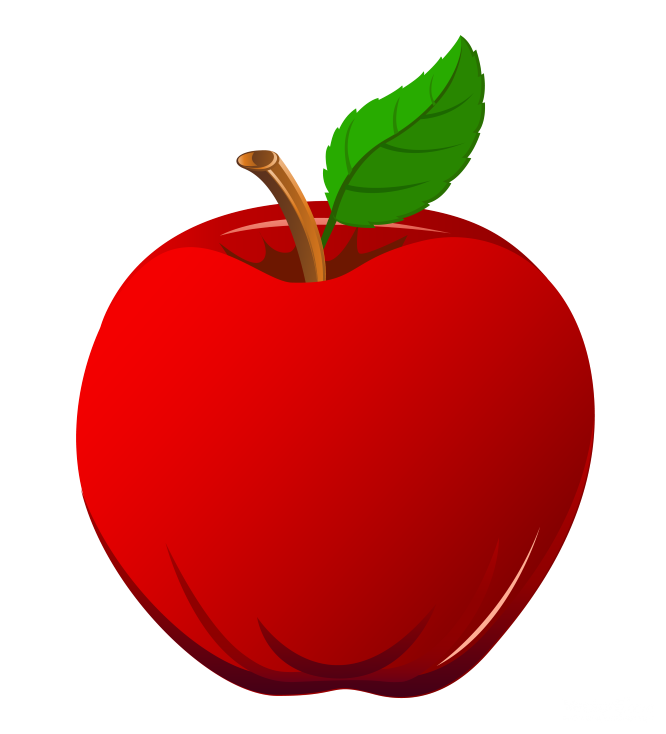 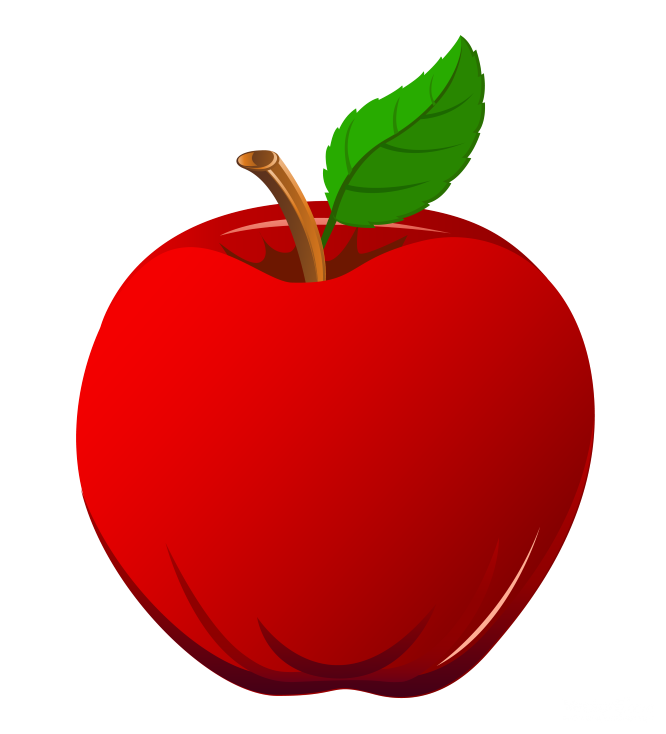 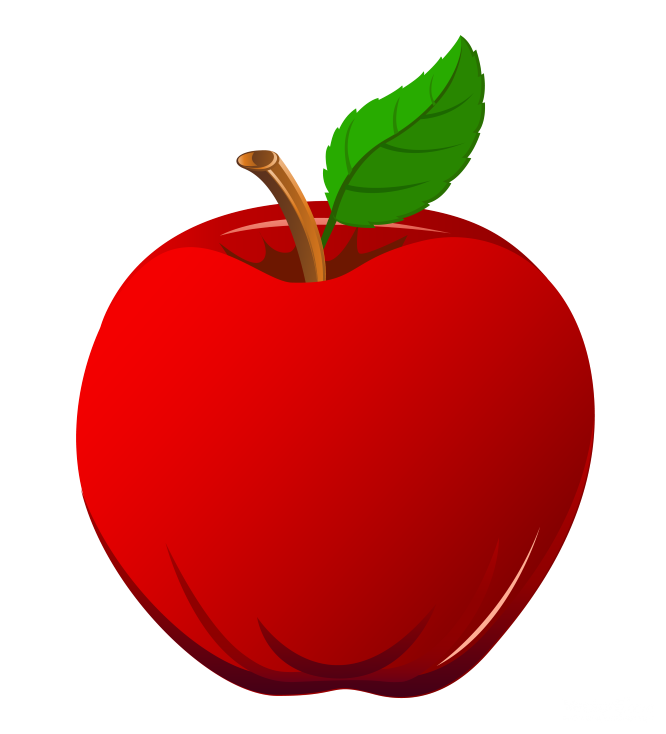 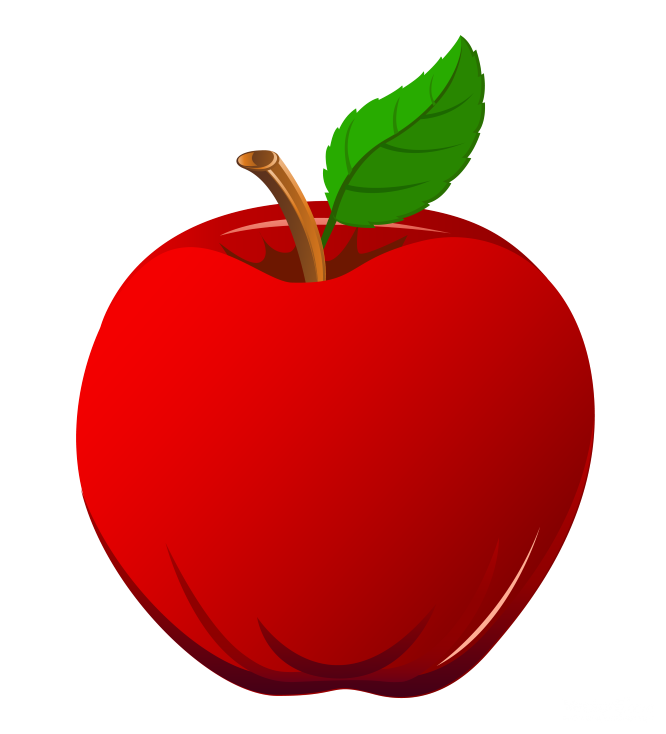 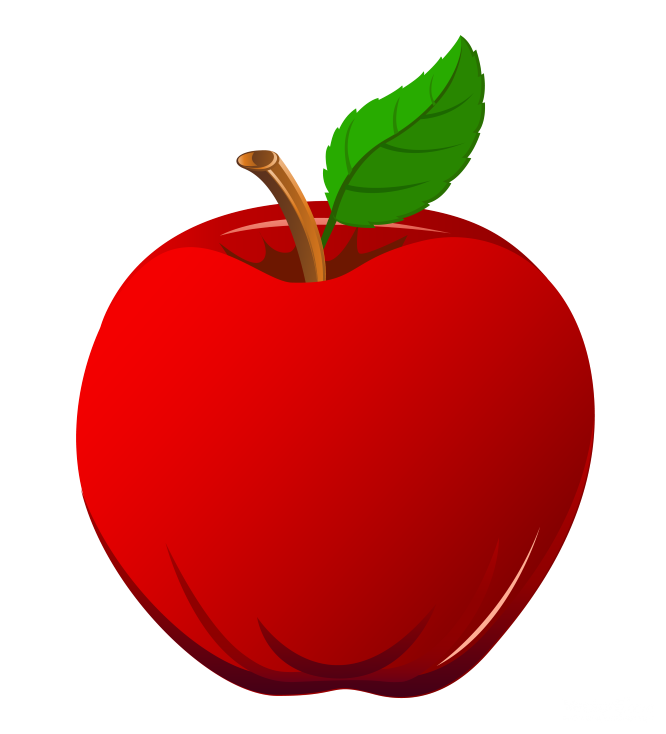 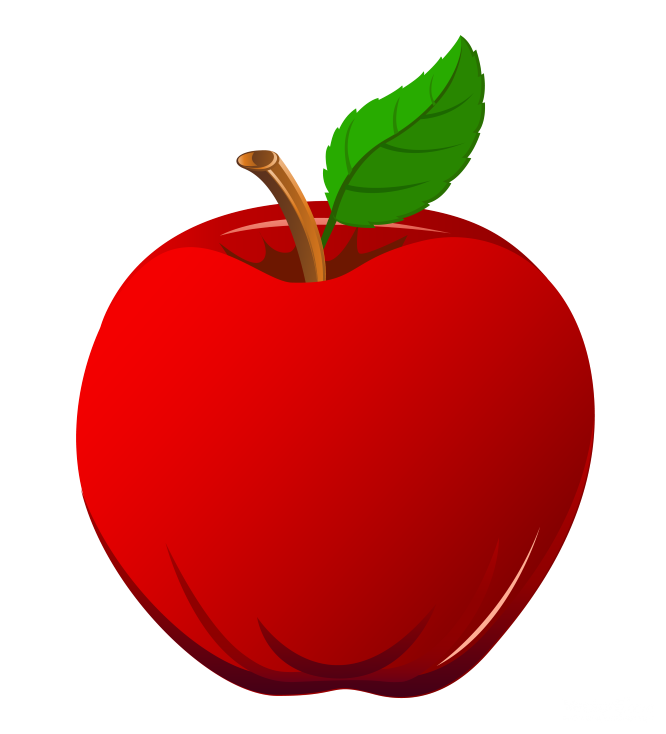 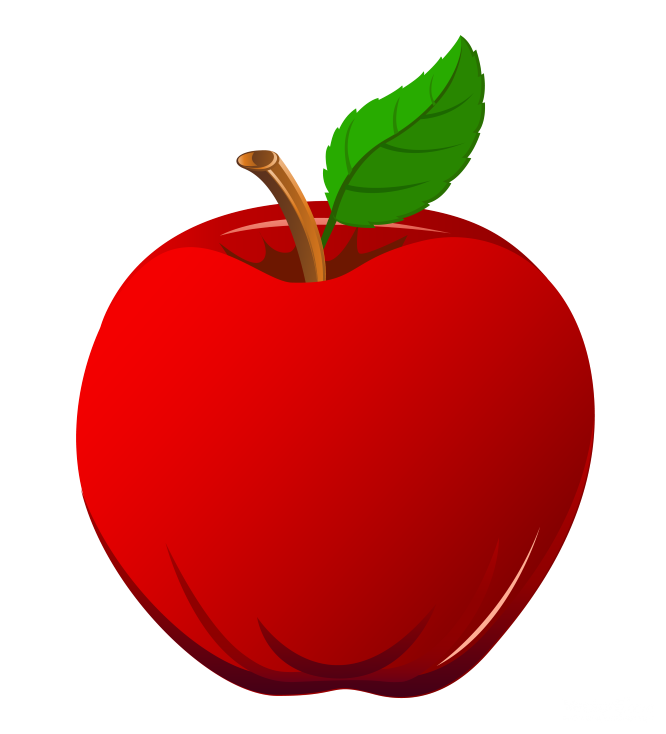 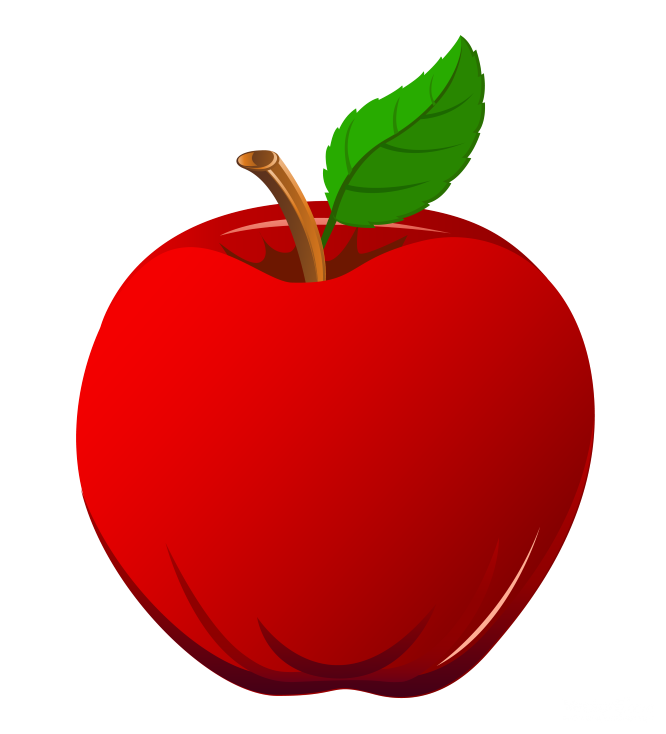 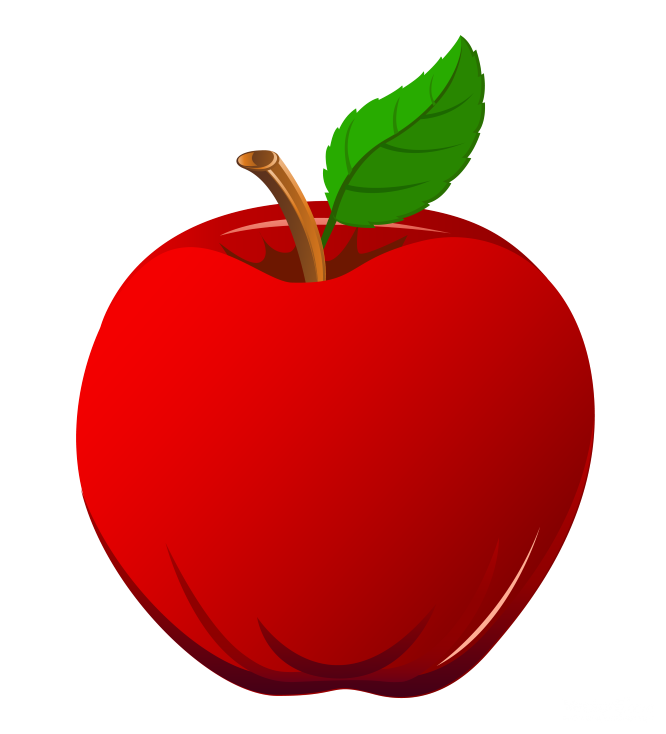 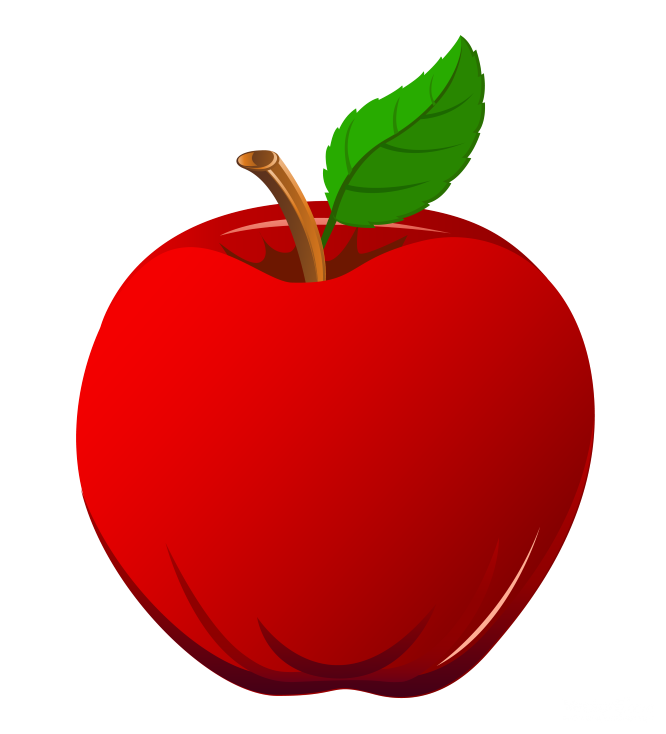 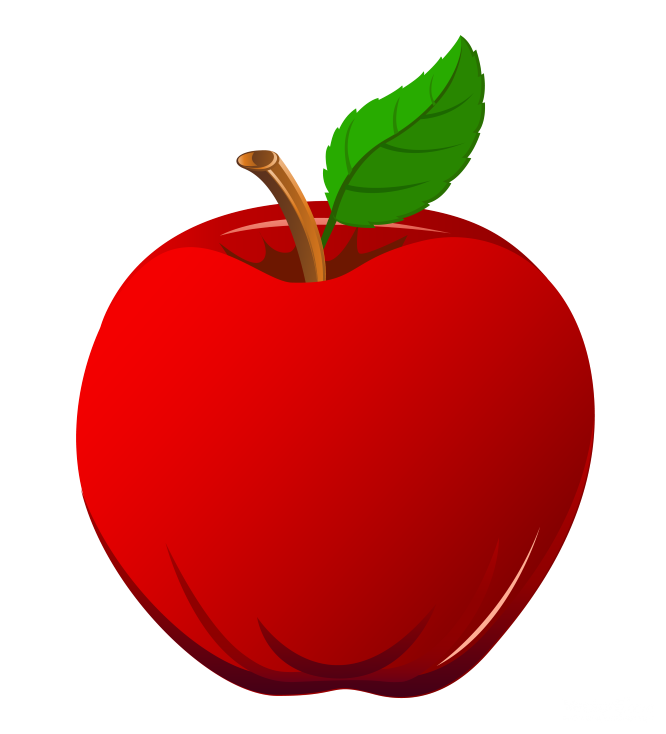 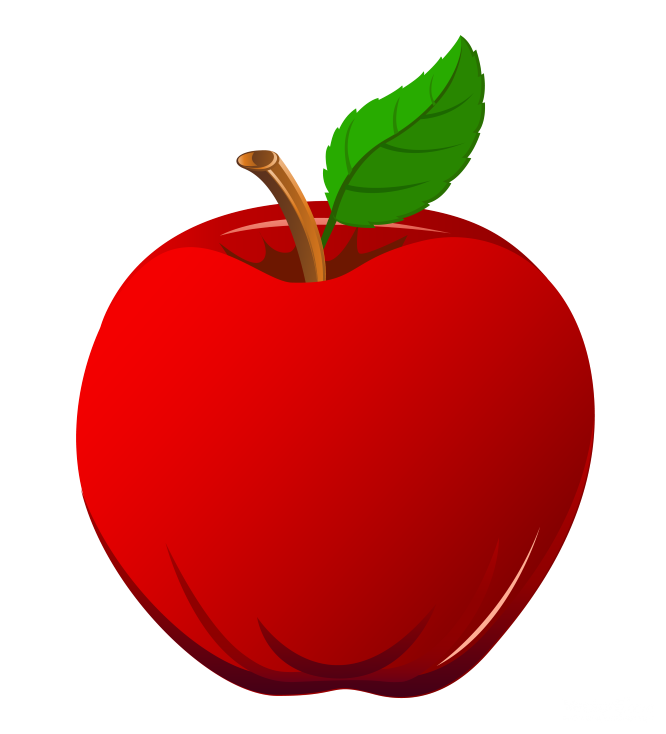 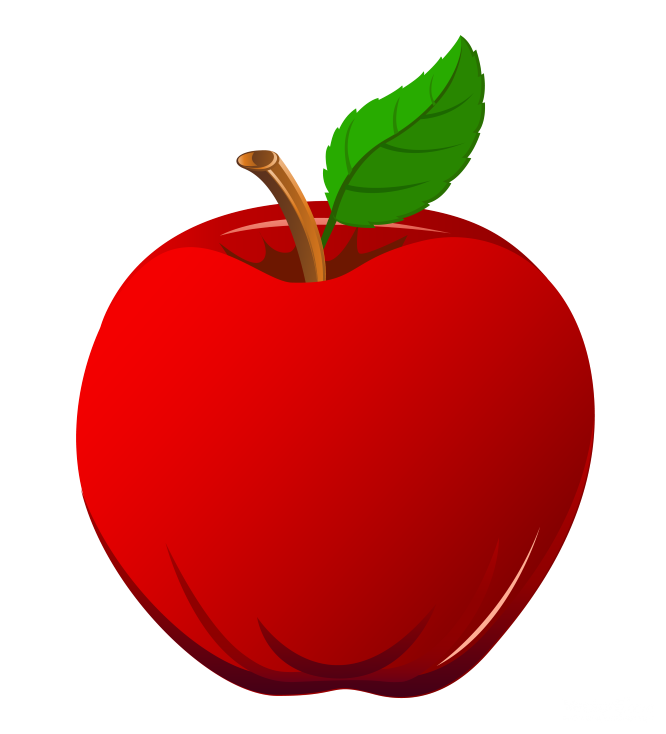 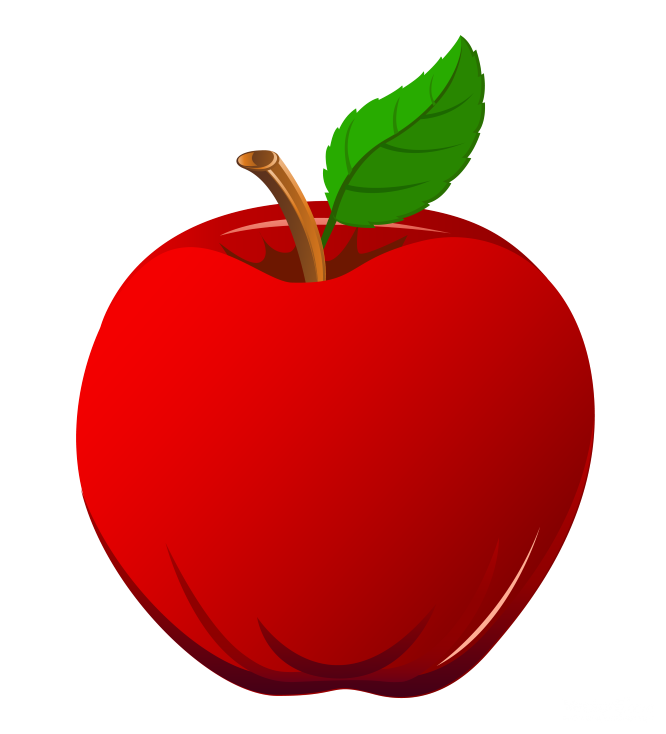 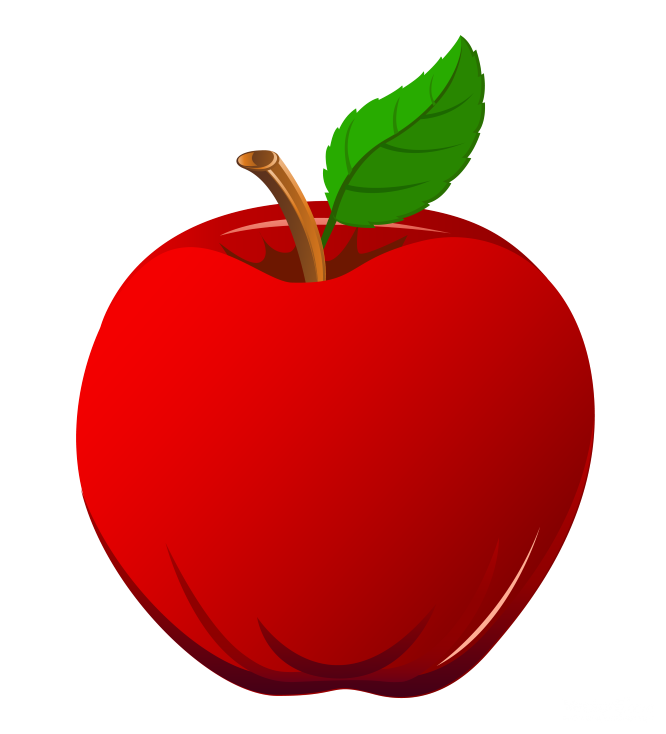 9
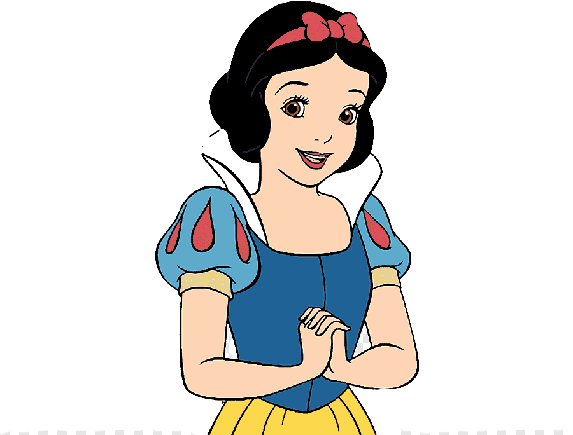 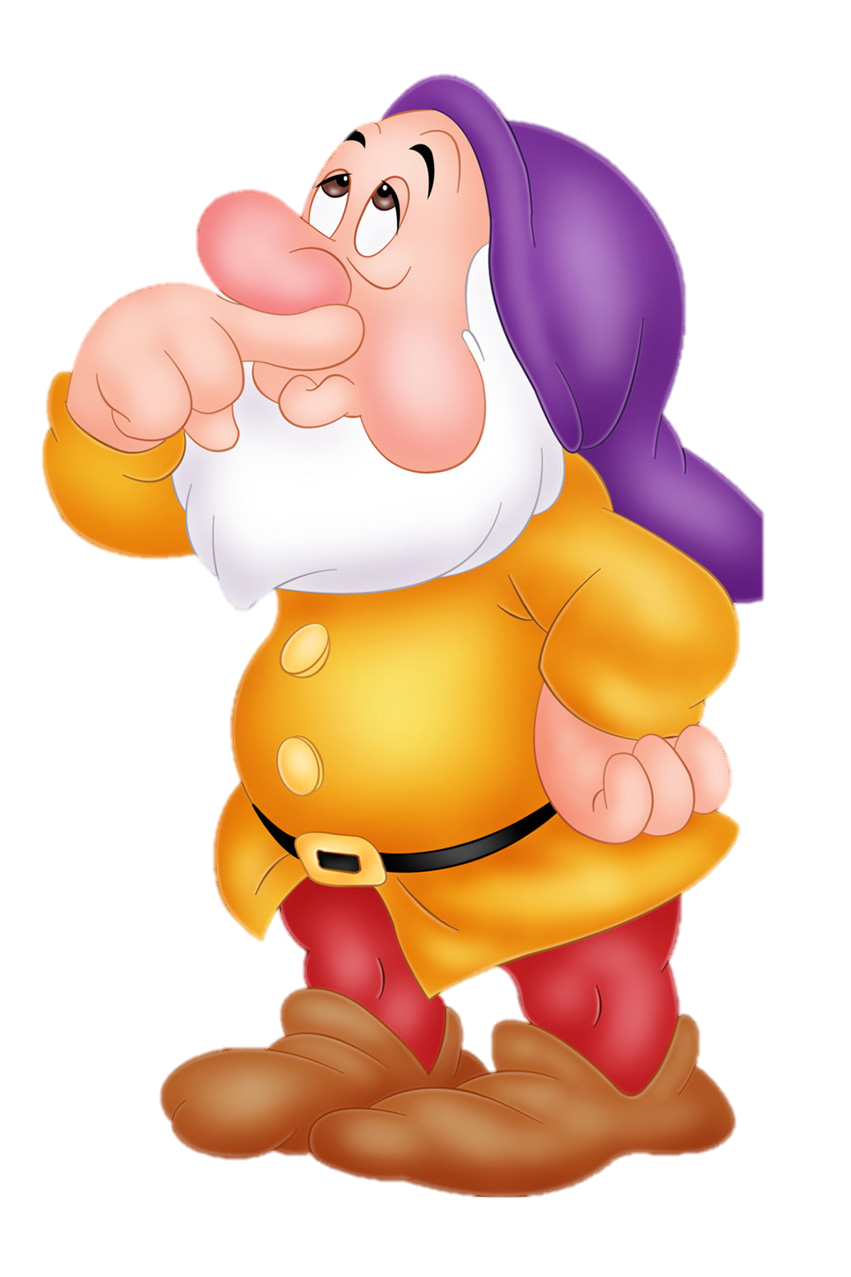 15 – 9 = ?
15 – 9 = 6
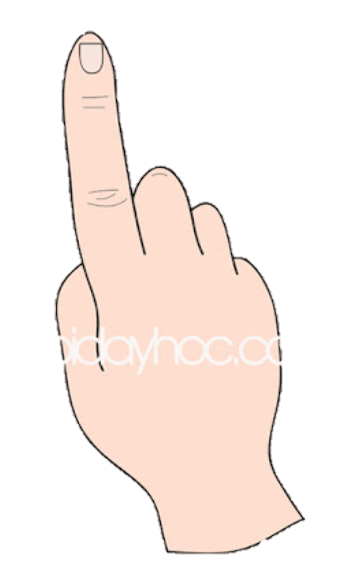 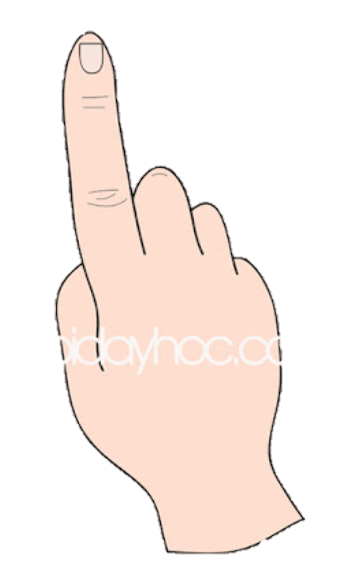 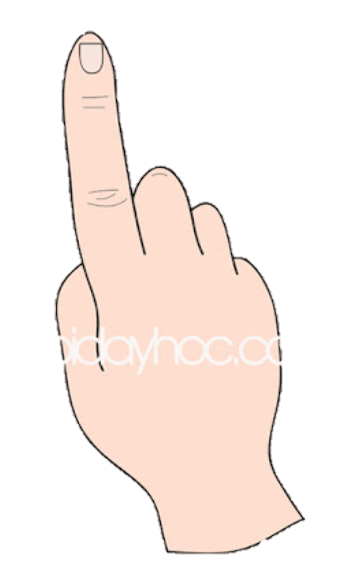 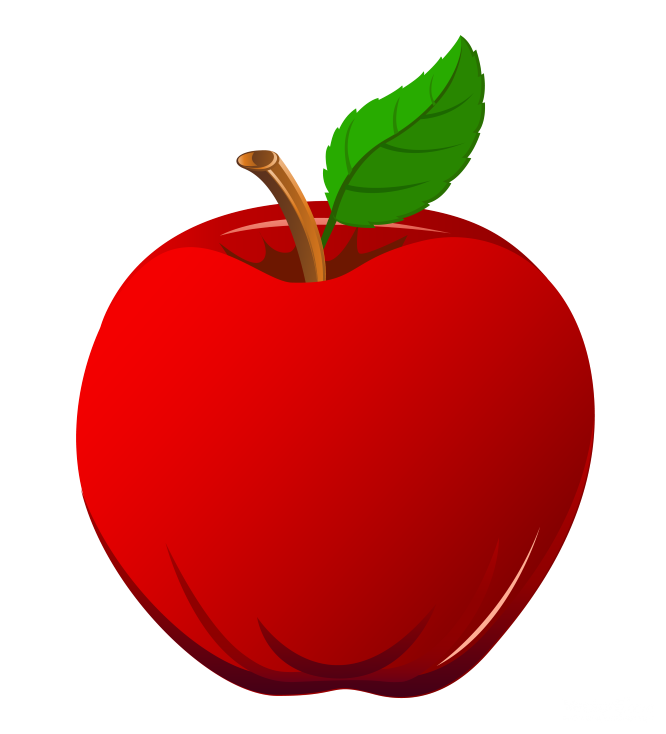 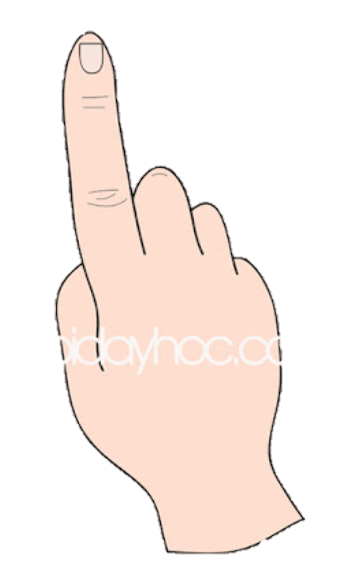 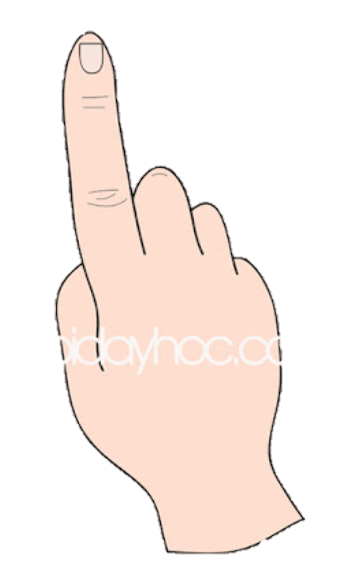 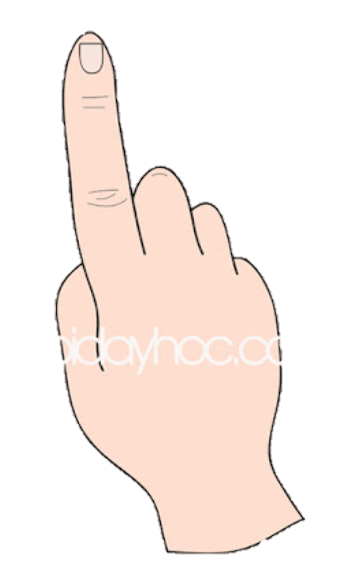 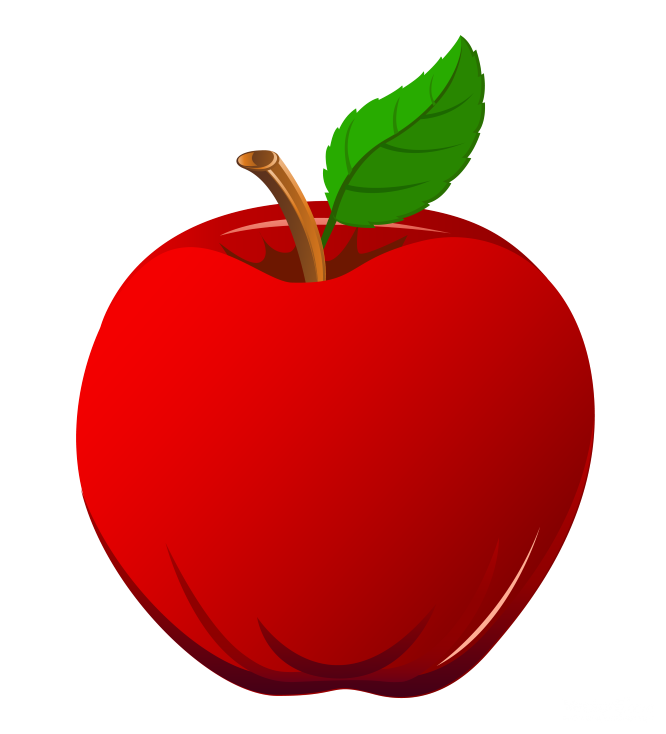 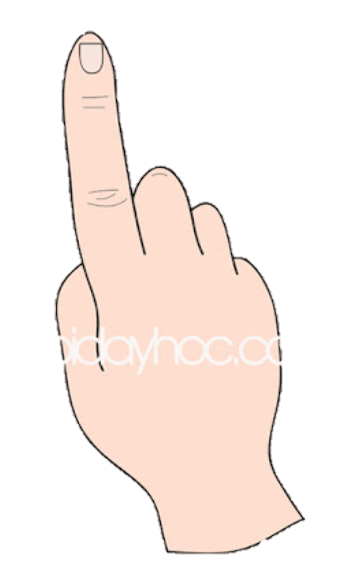 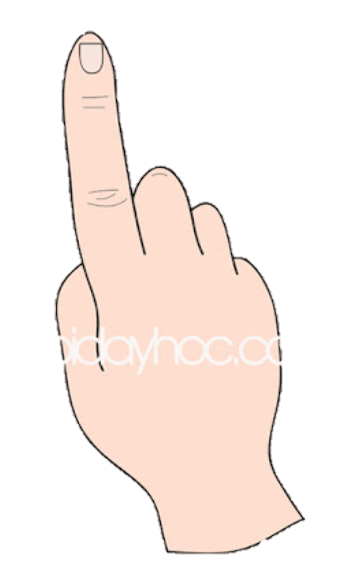 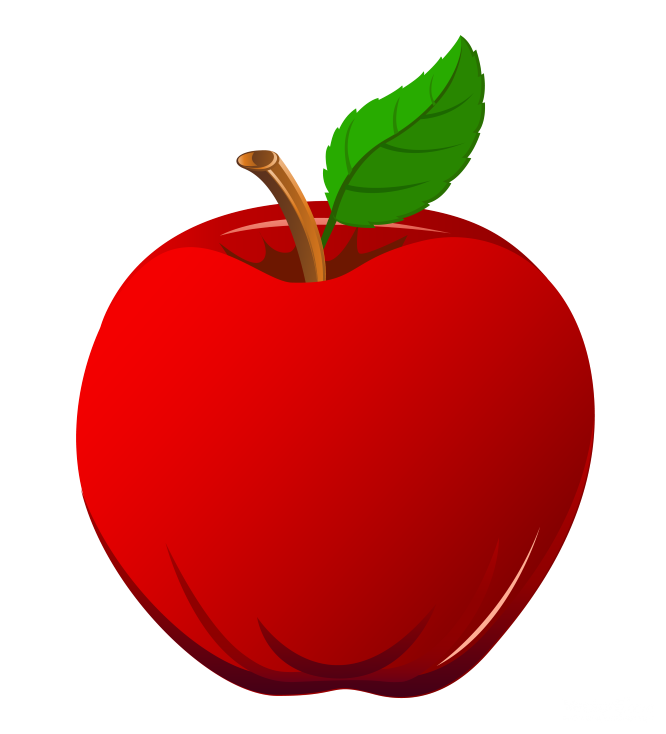 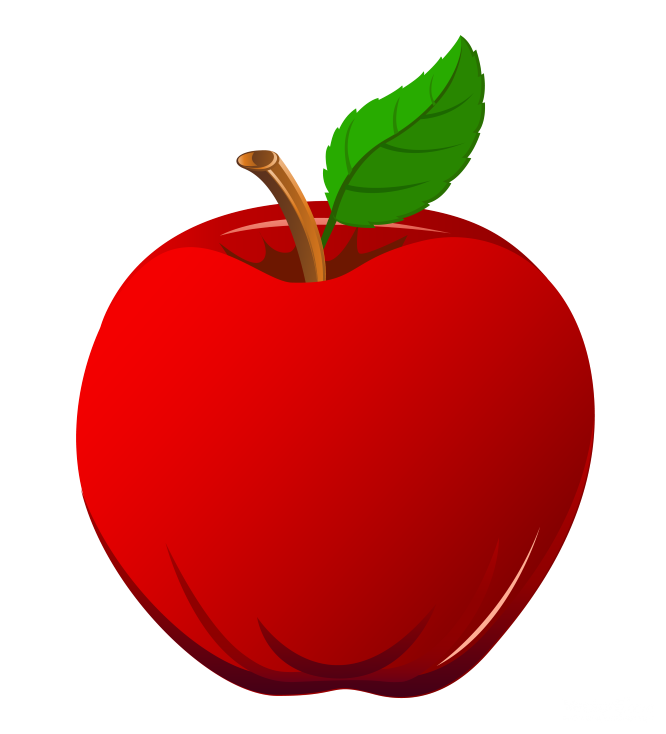 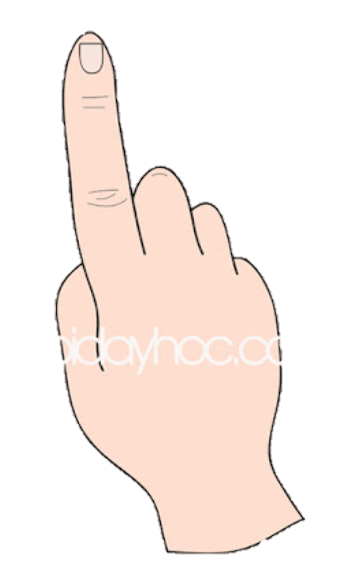 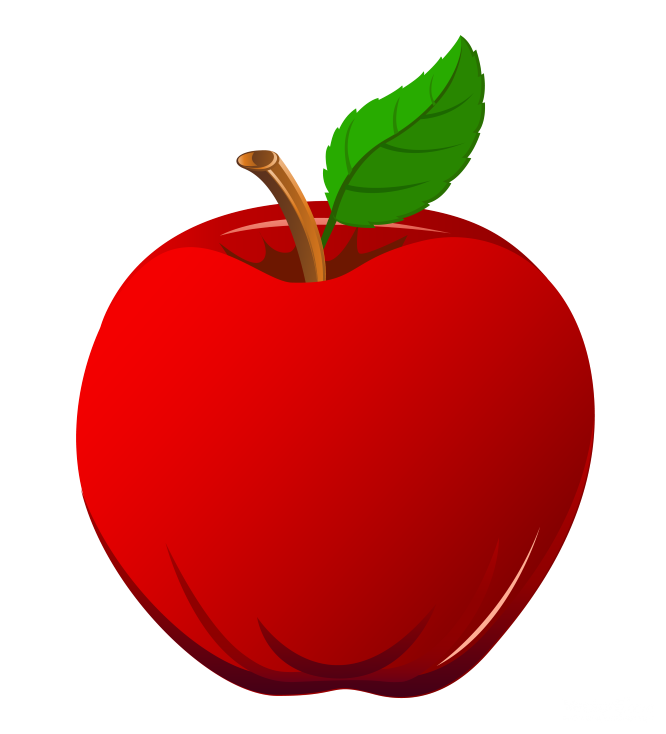 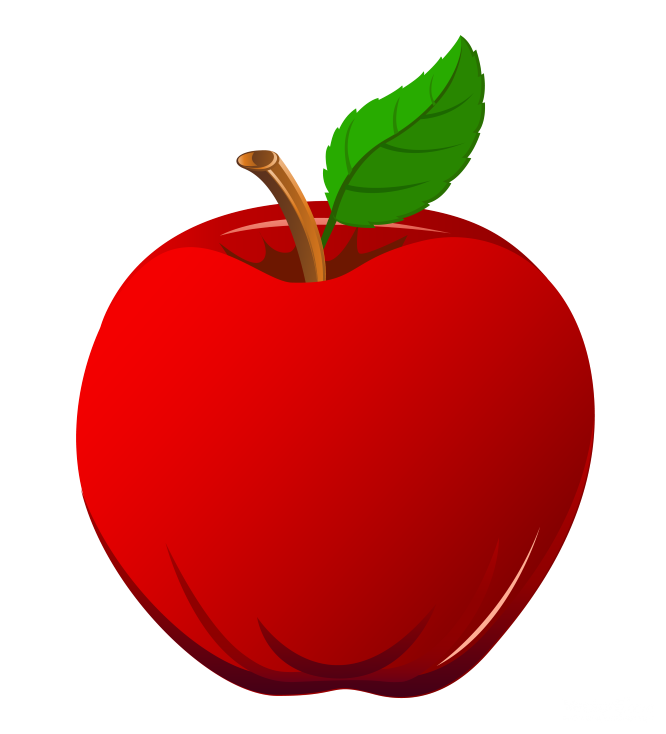 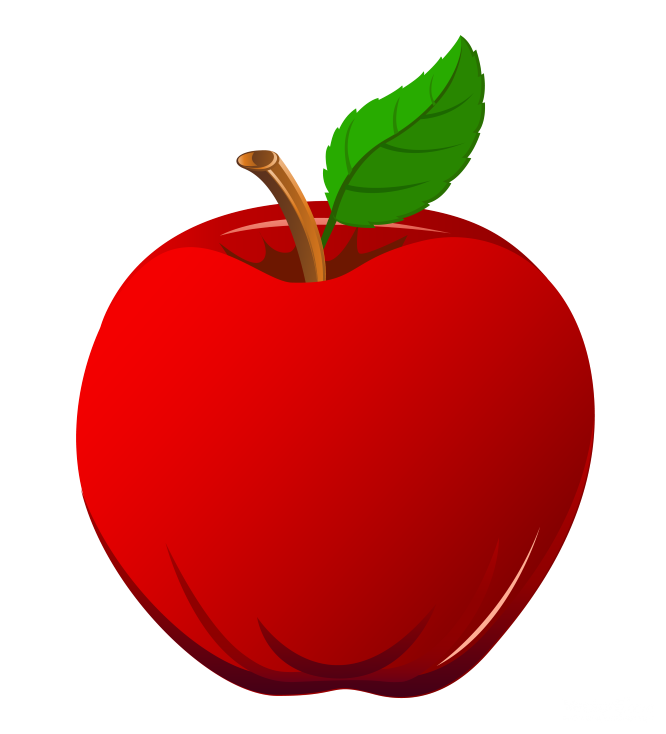 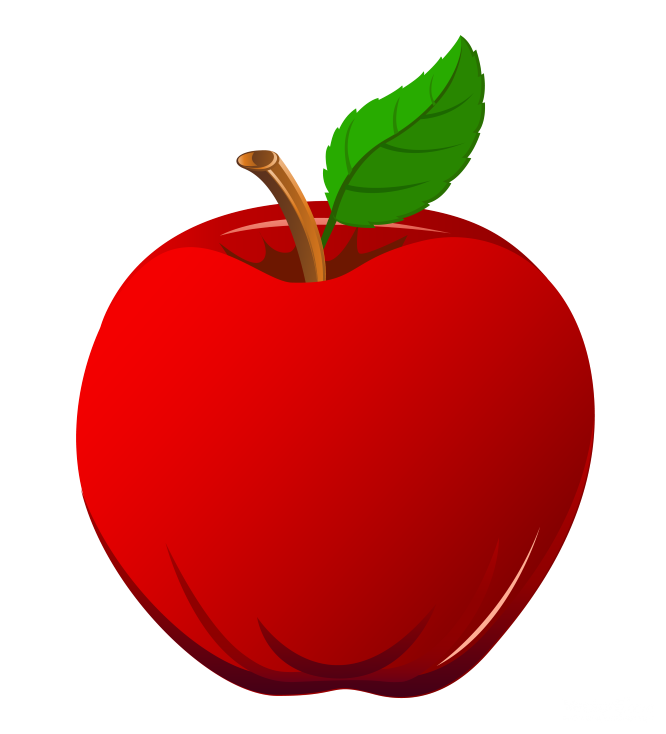 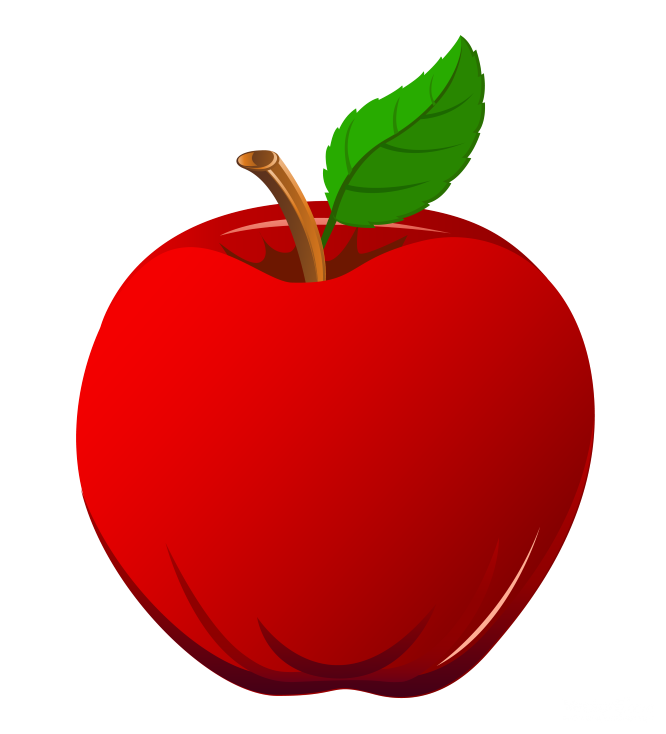 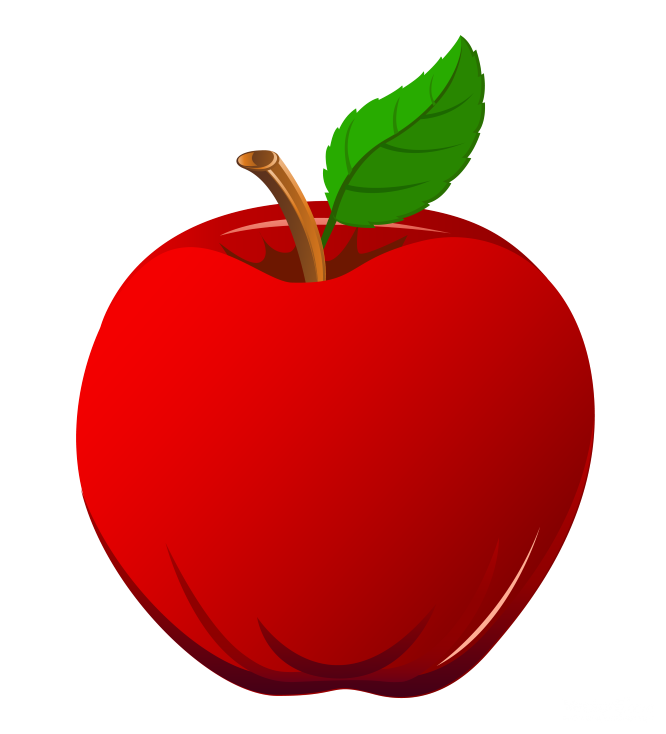 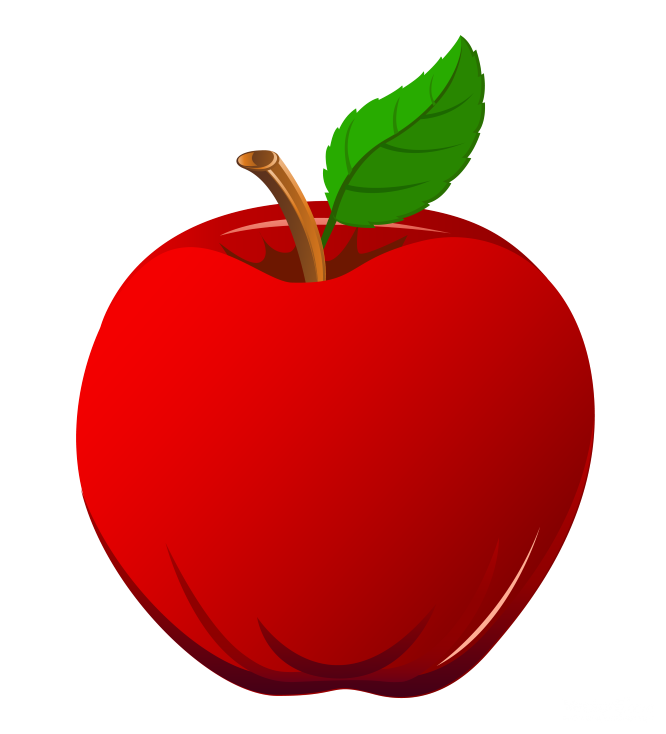 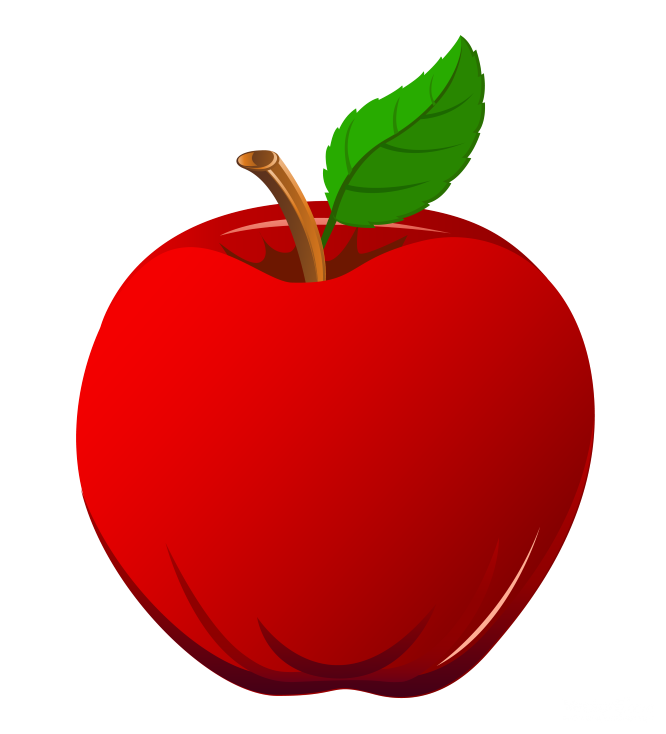 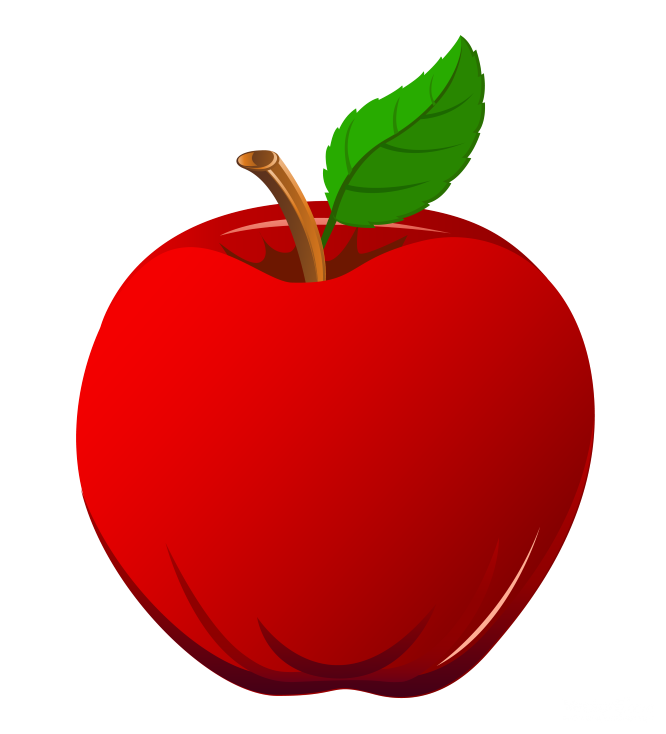 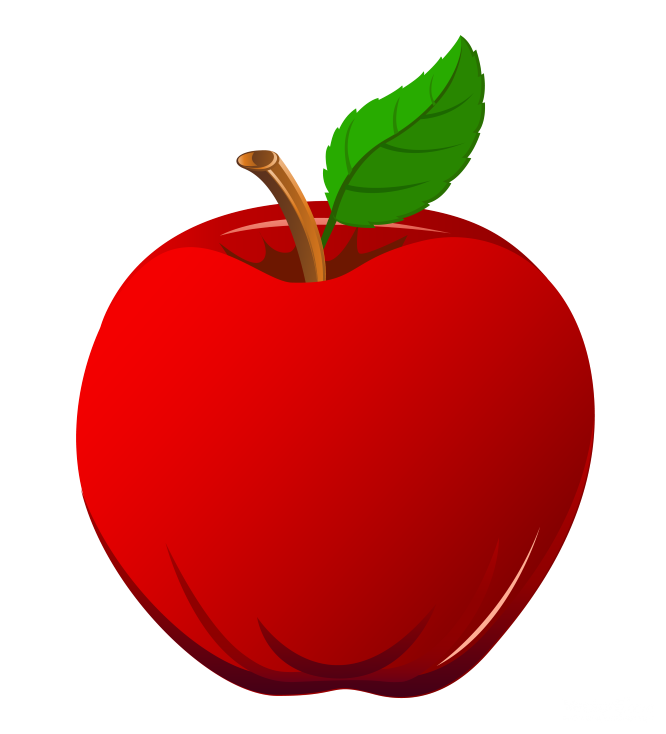 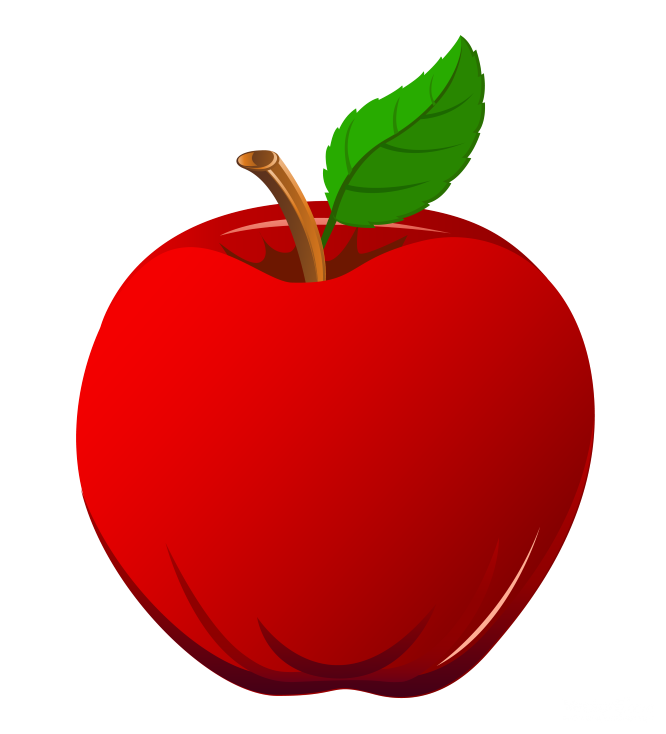 15
14
12
13
11
10
9
8
6
7
Bạch Tuyết có cách tính khác nhanh hơn
Đếm bớt 9 
bắt đầu từ 15
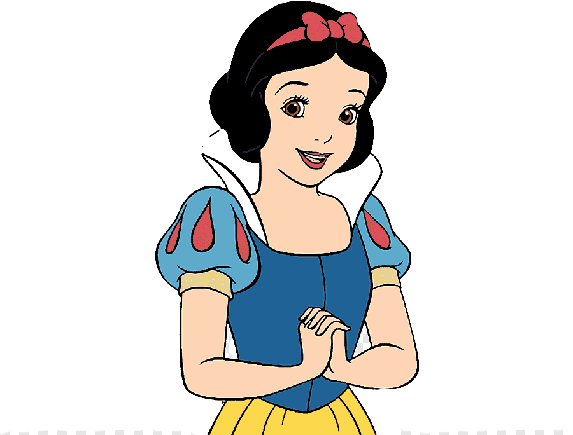 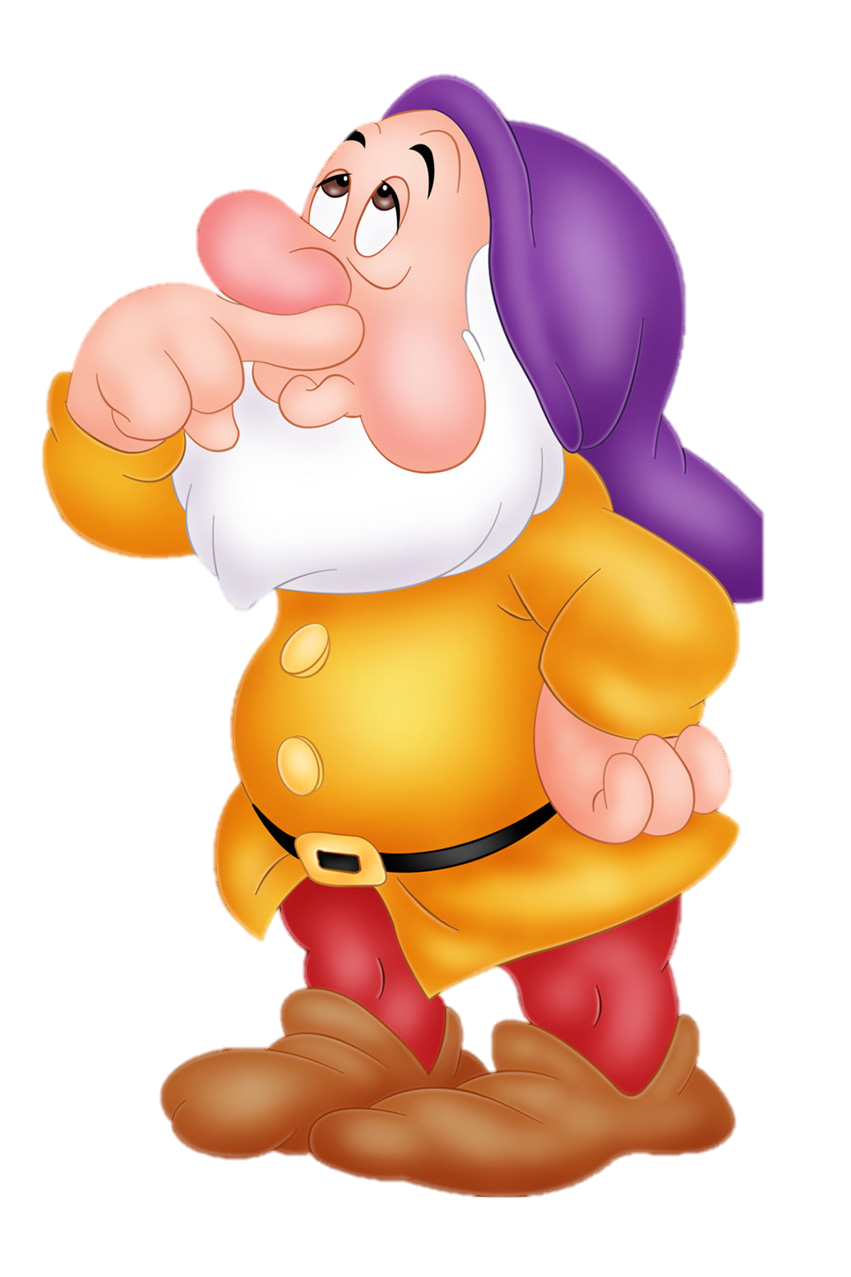 KHÁM PHÁ 
KIẾN THỨC MỚI
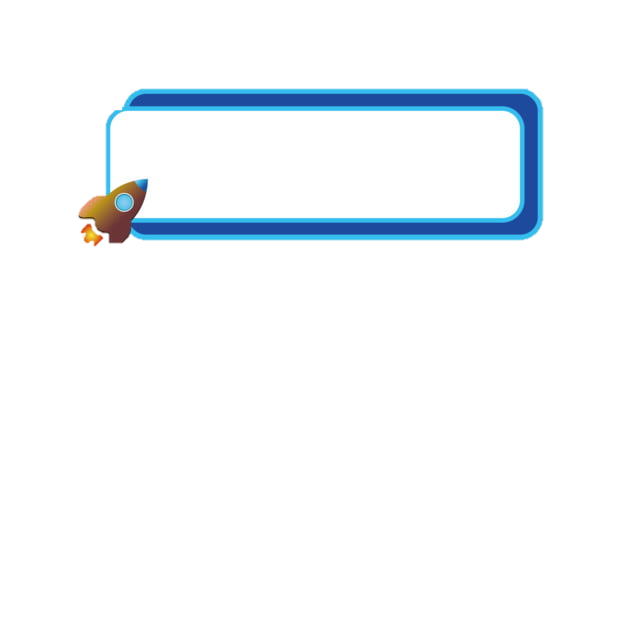 TRỪ BẰNG CÁCH LÀM CHO TRÒN 10
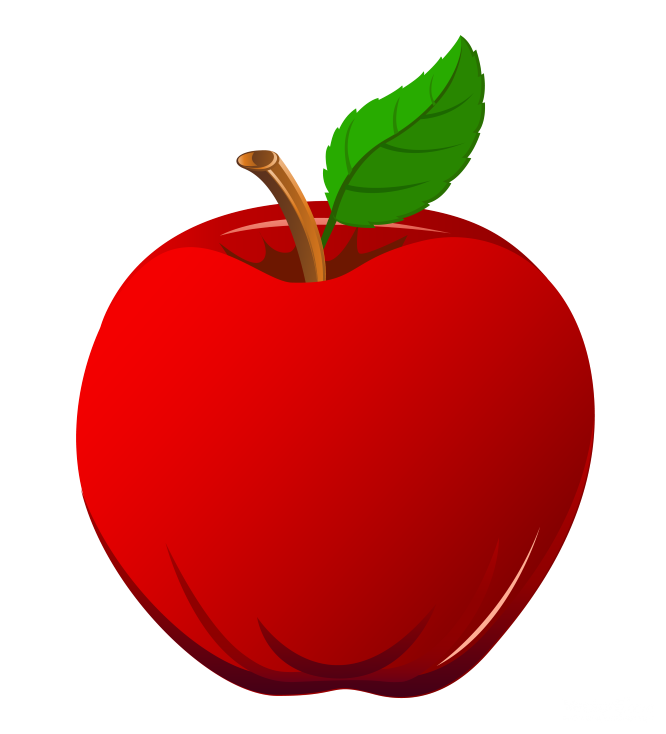 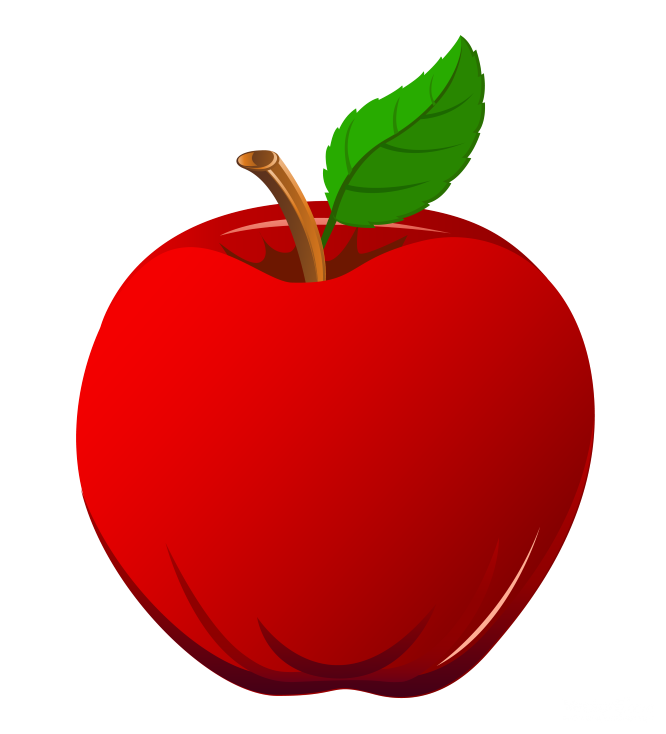 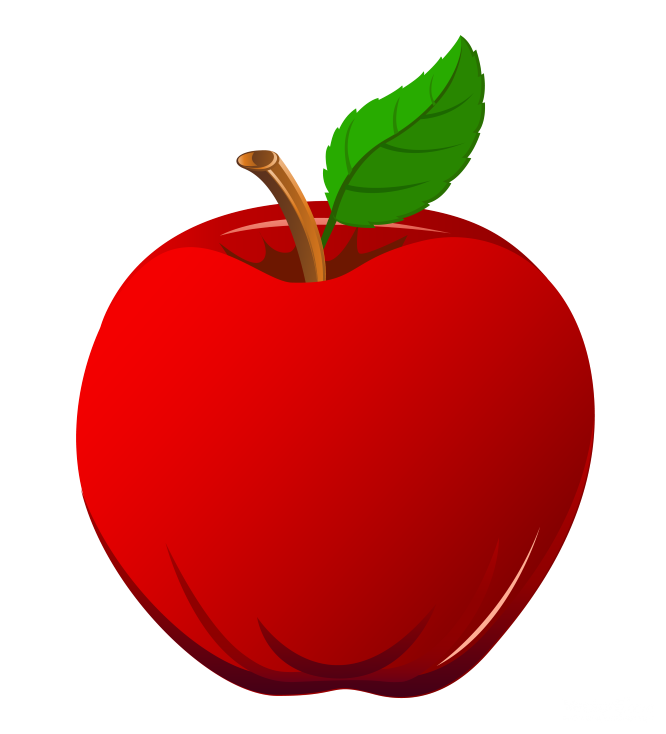 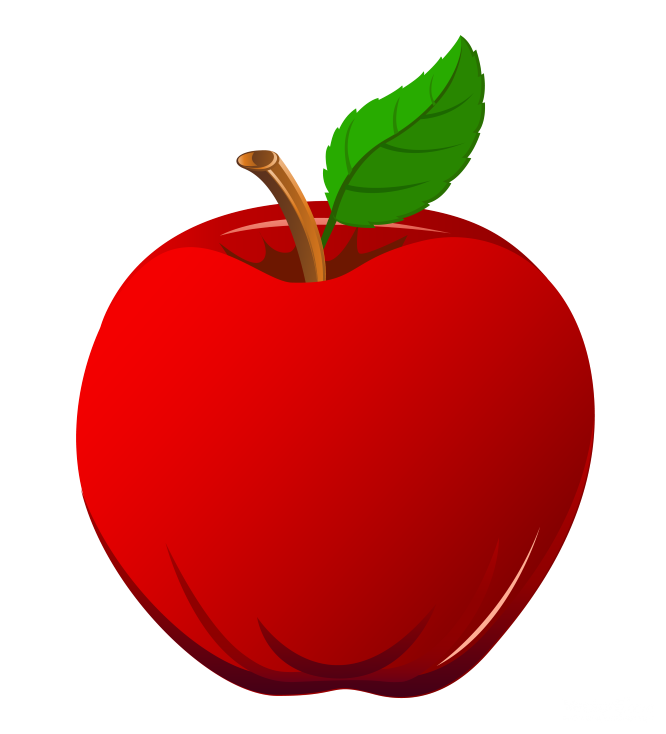 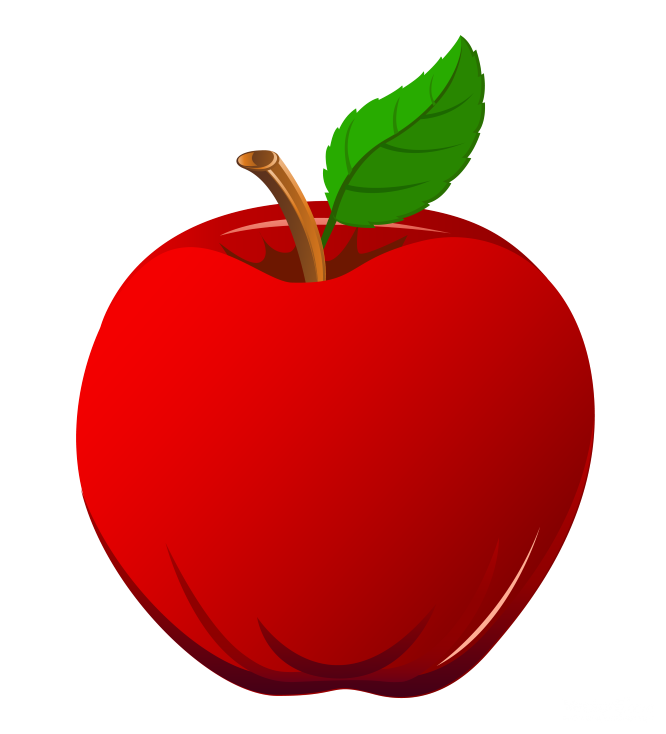 15 – 9 = ?
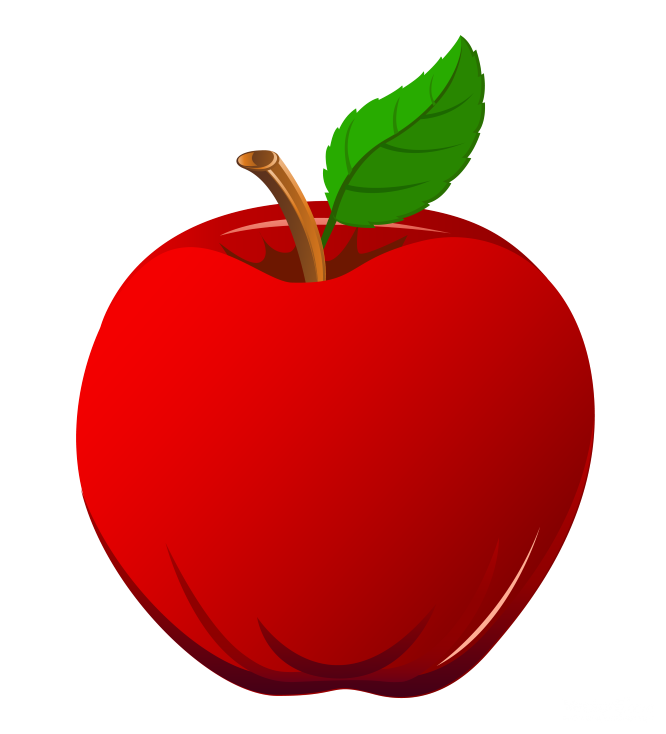 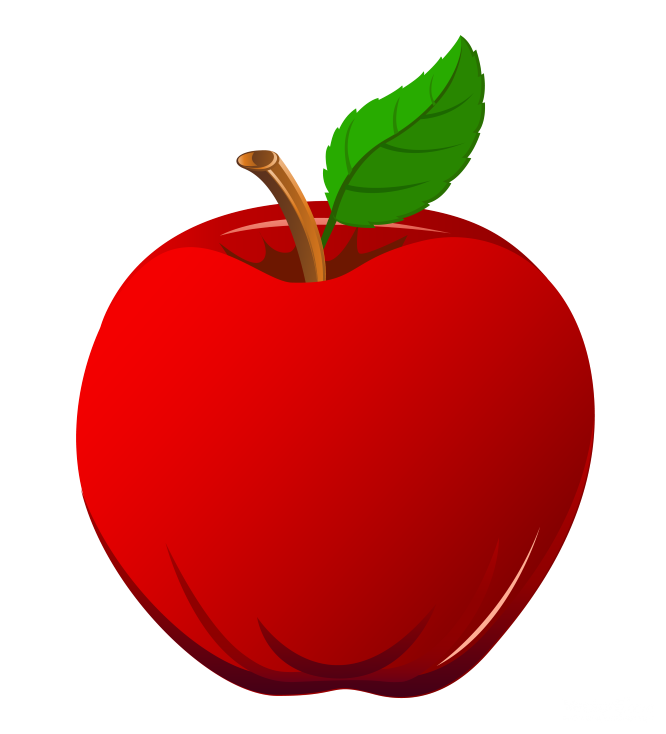 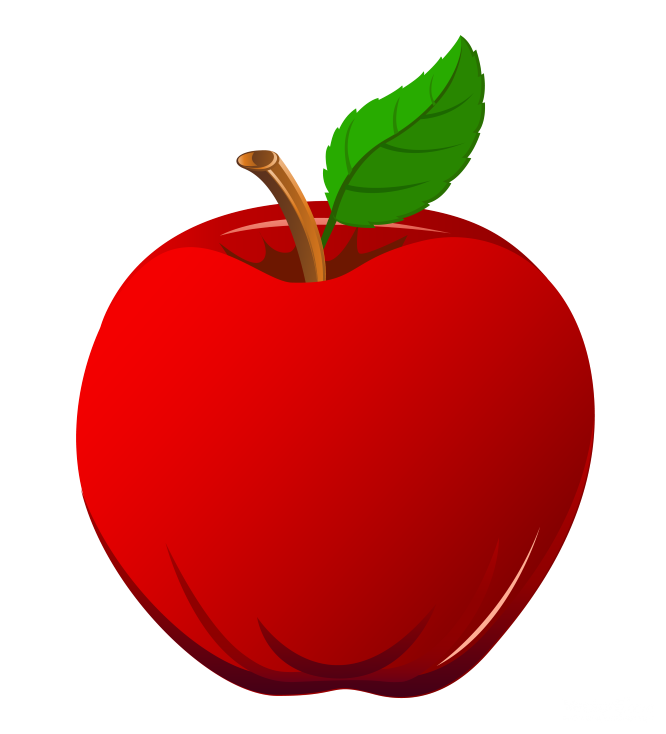 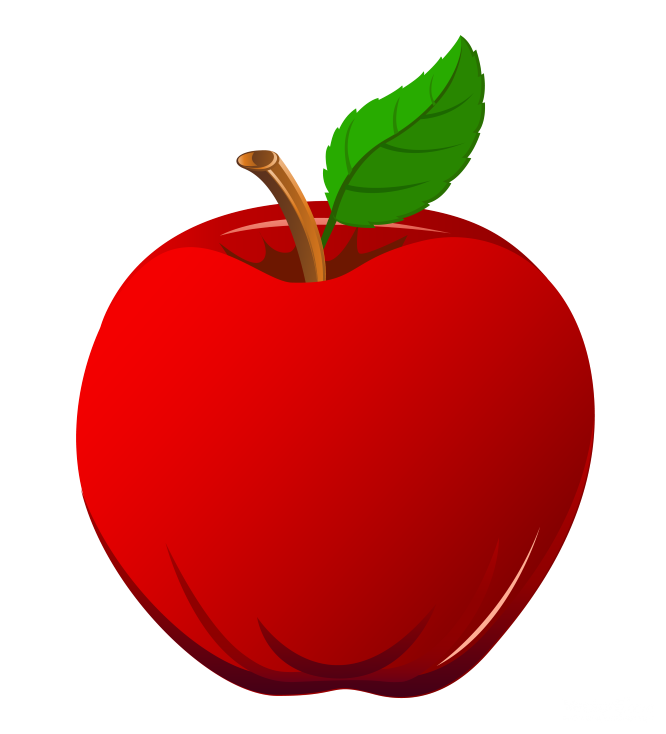 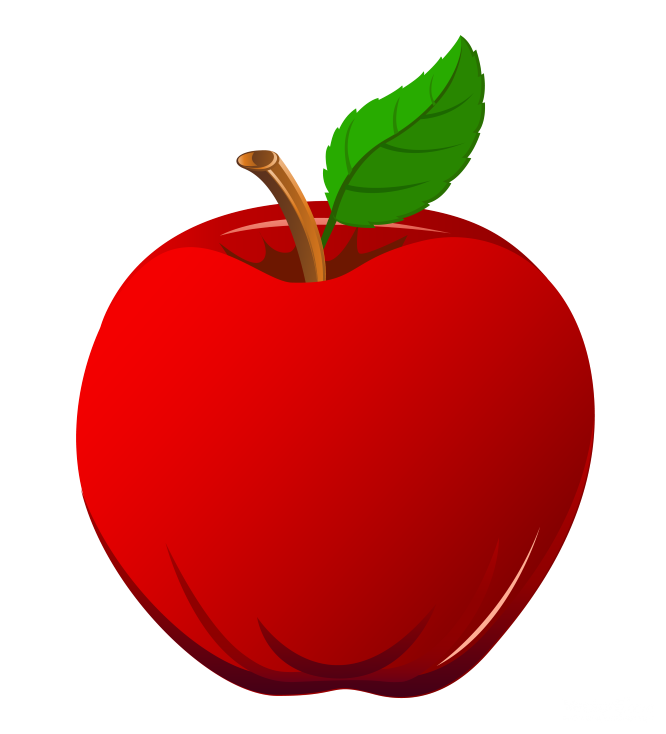 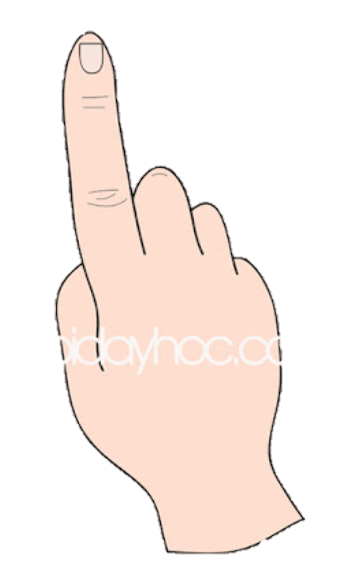 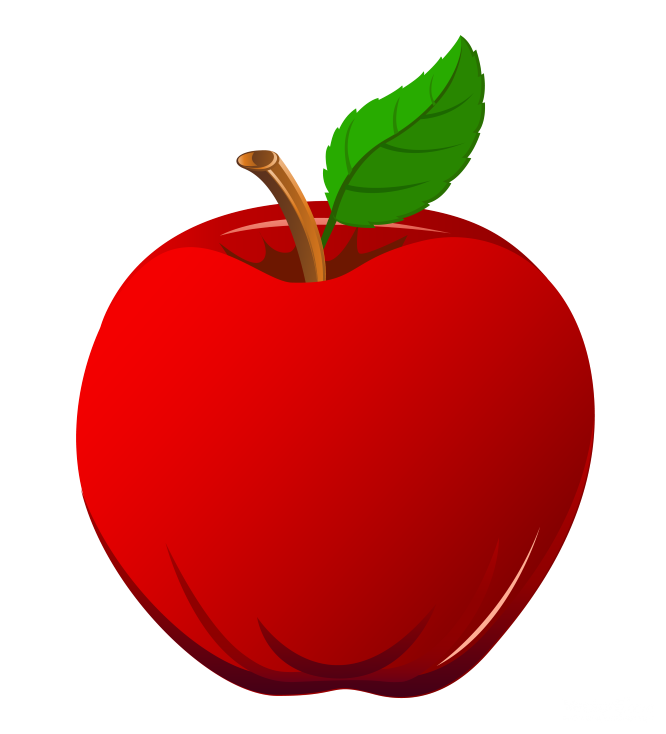 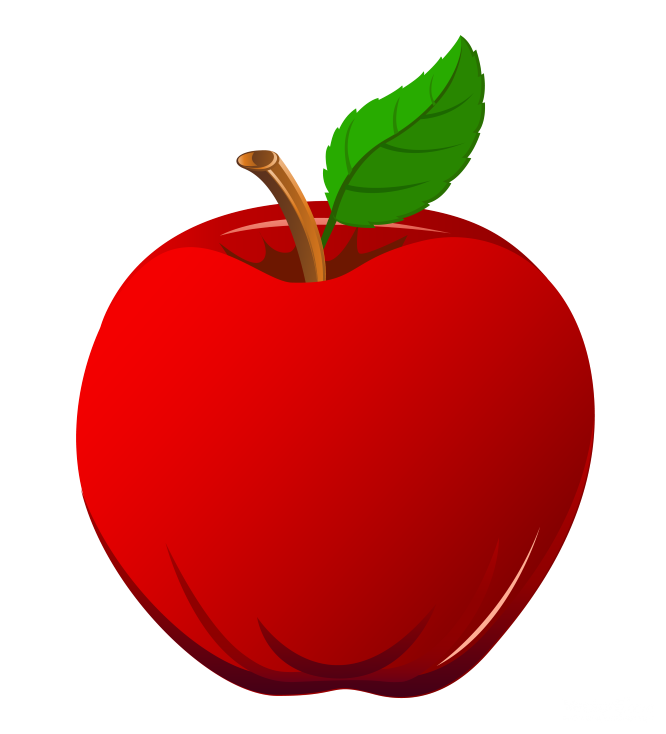 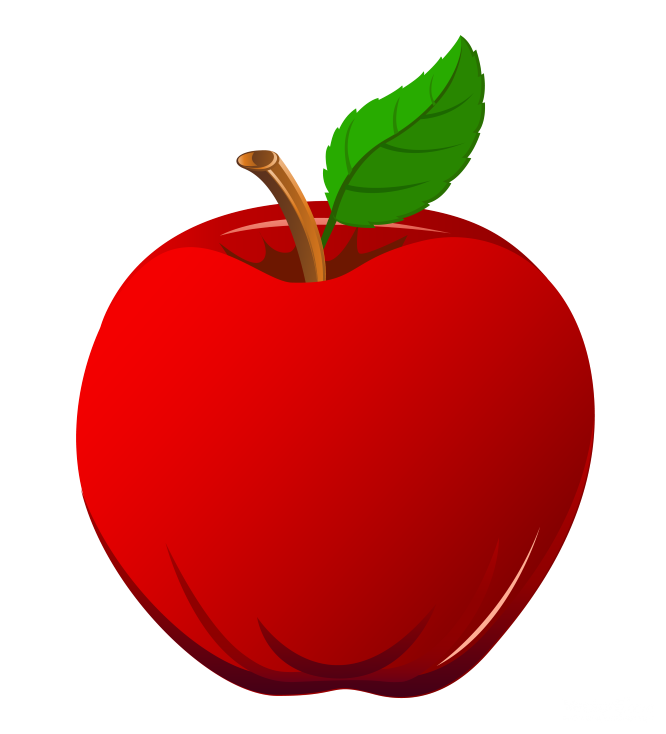 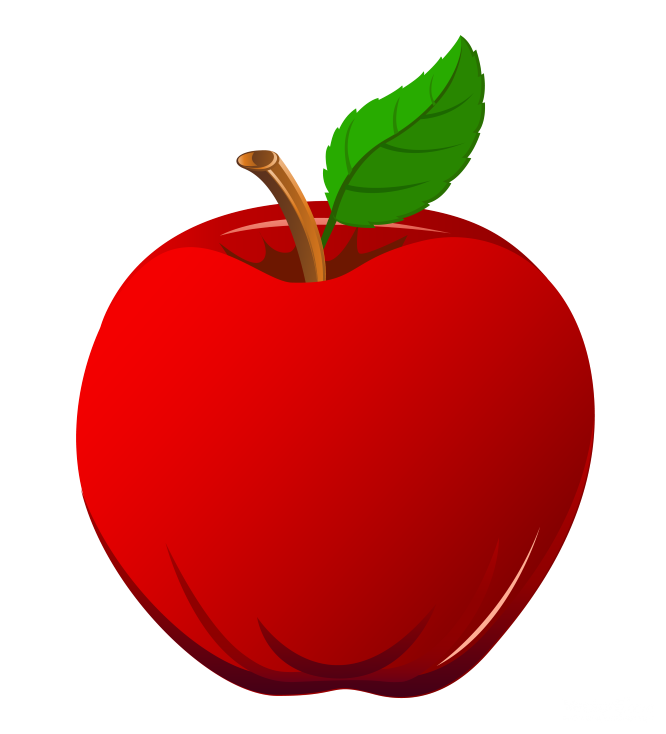 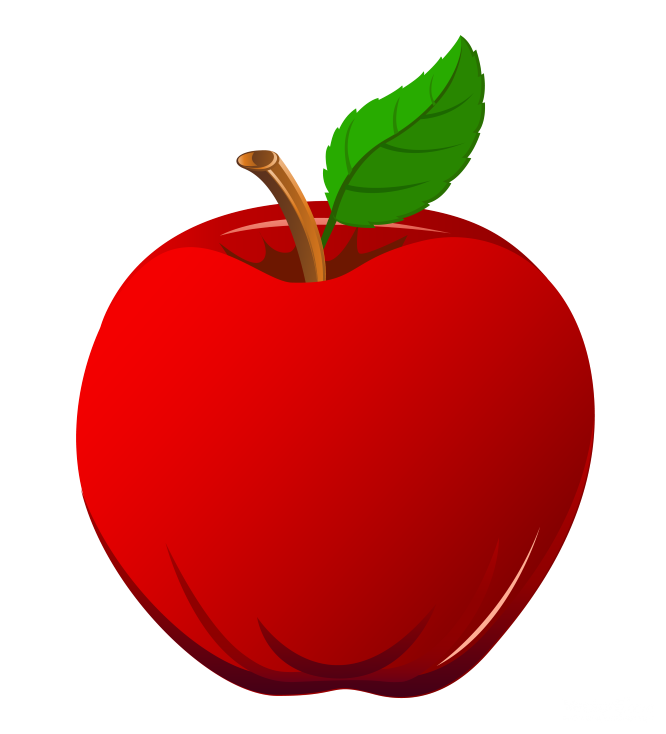 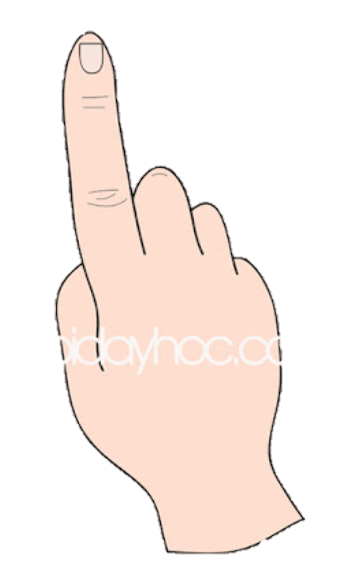 15 = 10 + 5
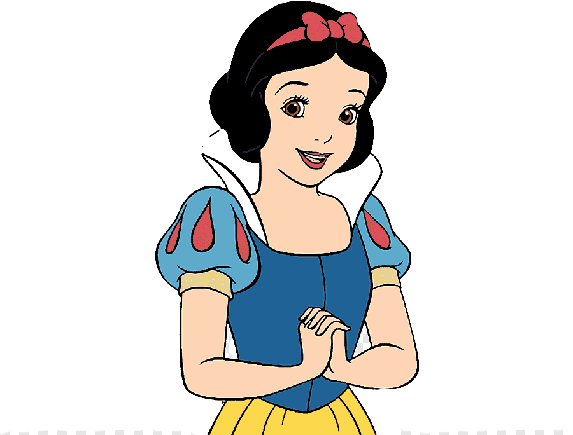 15 – 5 = 10
Vậy 15 – 9 = 6
10 – 4 = 6
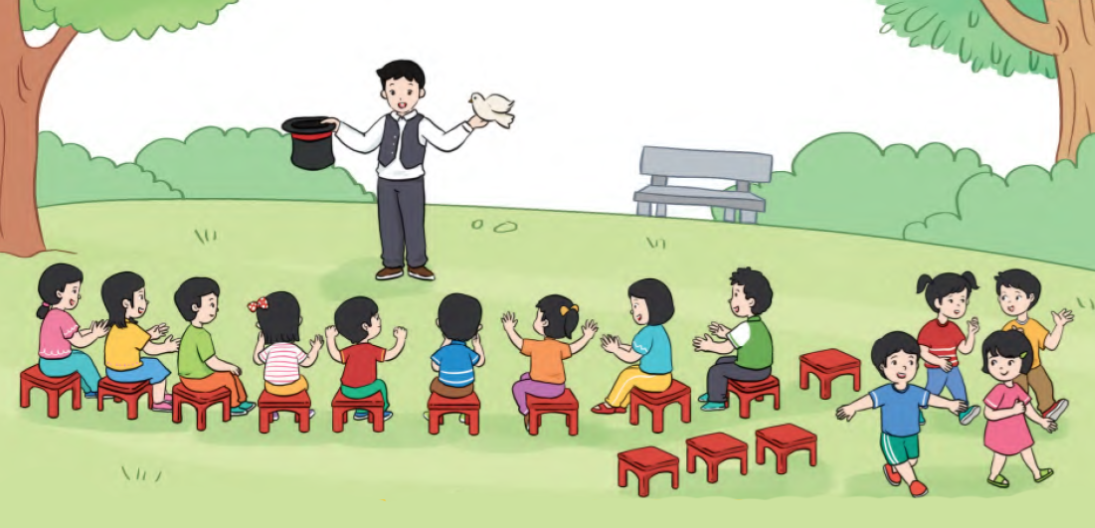 Nêu phép tính phù hợp với tranh sau:
13 – 4 = ?
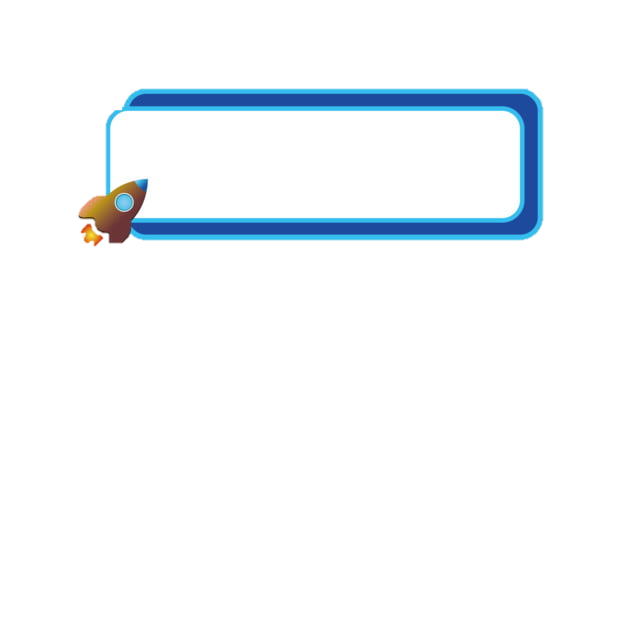 TRỪ BẰNG CÁCH LÀM CHO TRÒN 10
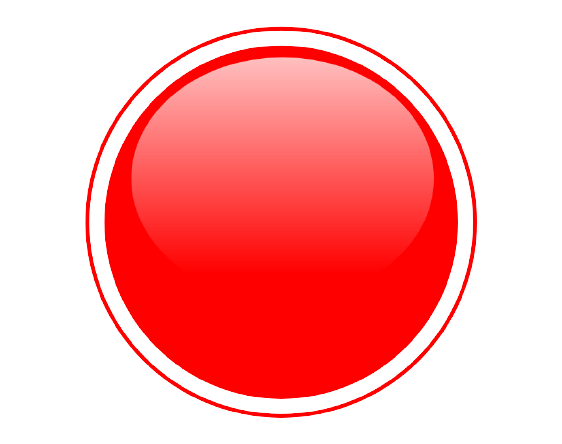 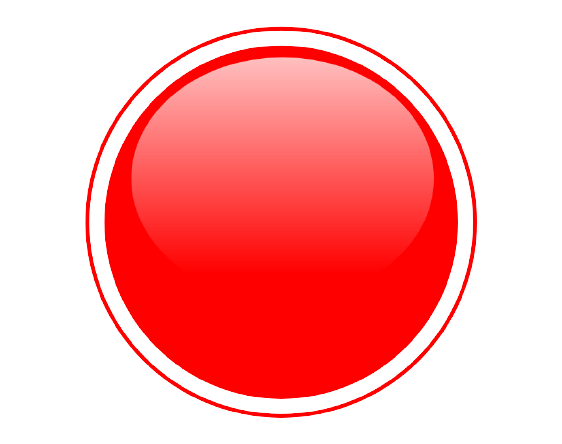 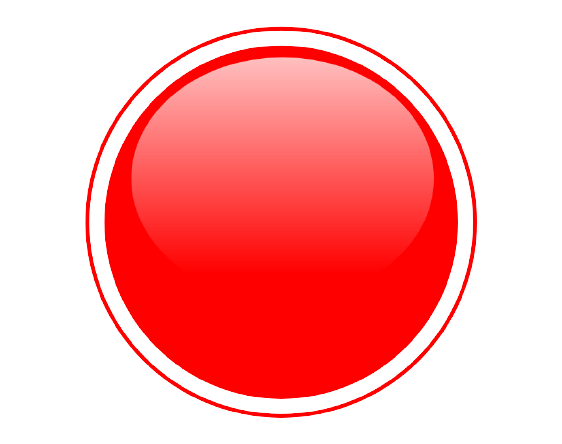 13  –  4  =  ?
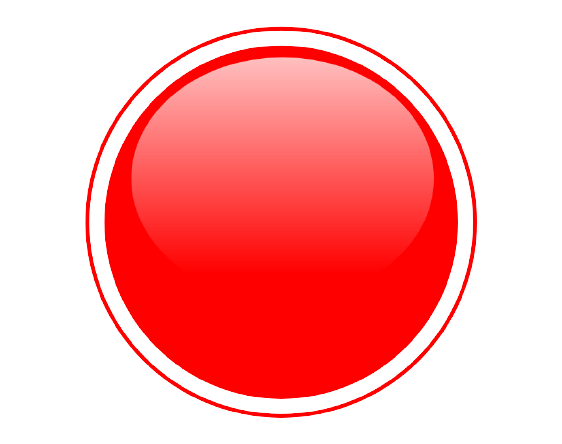 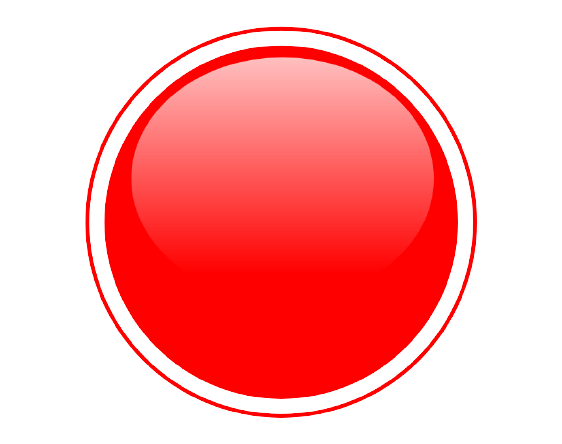 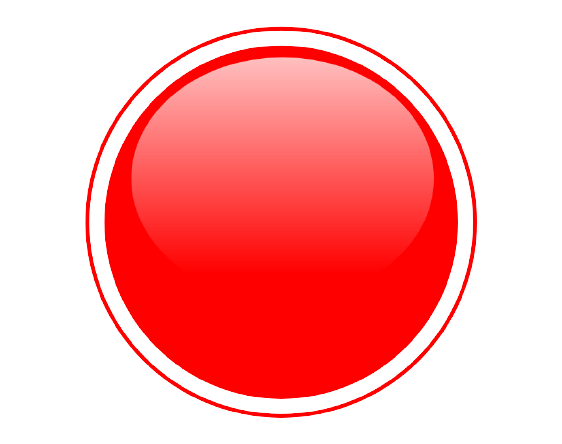 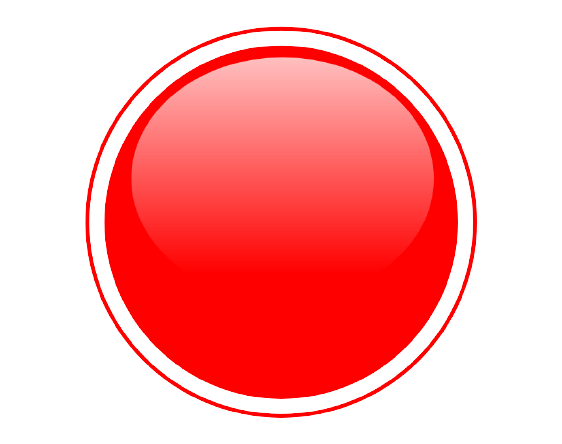 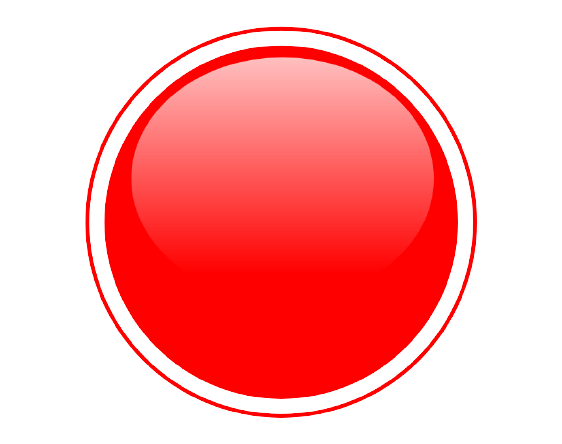 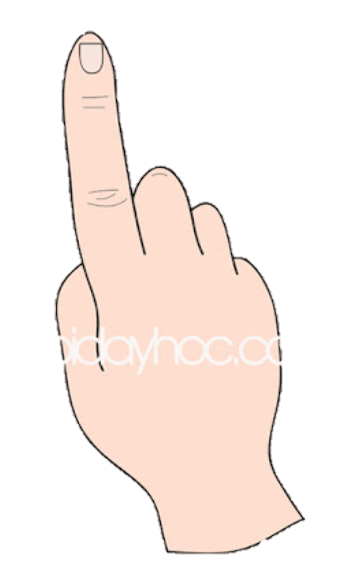 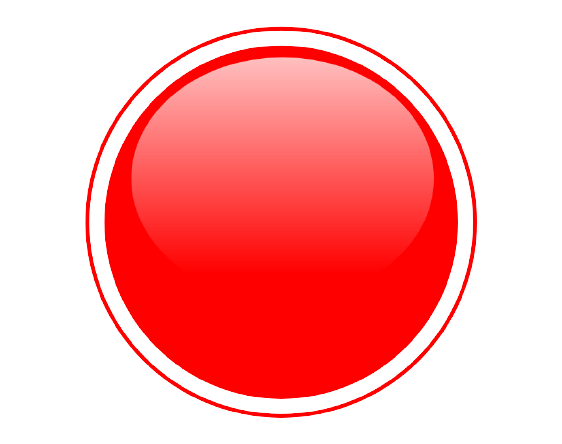 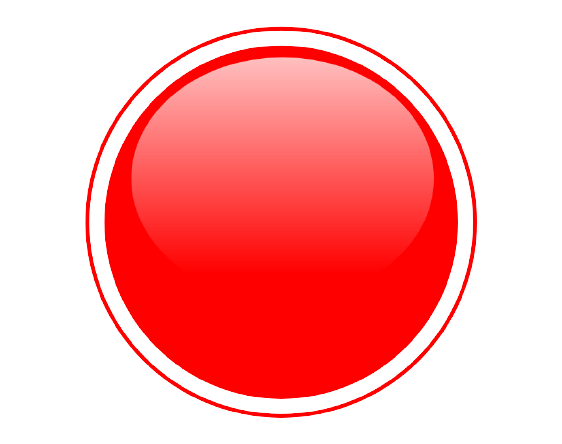 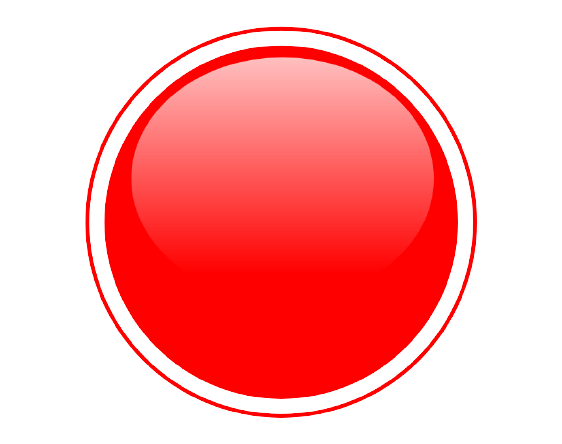 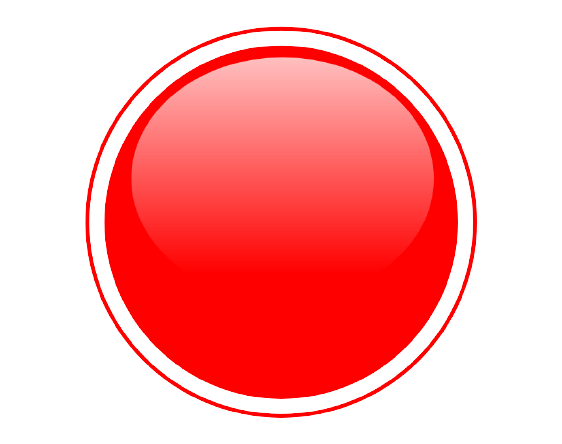 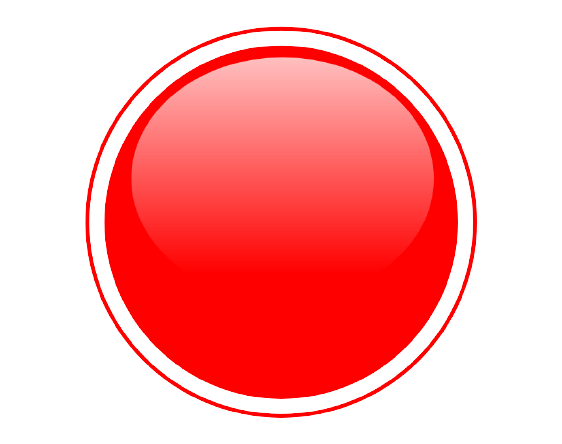 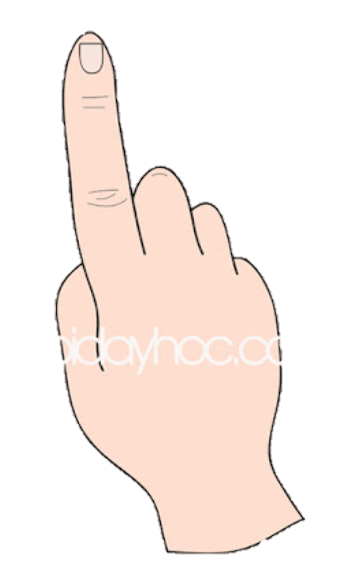 13 = 10 + 3
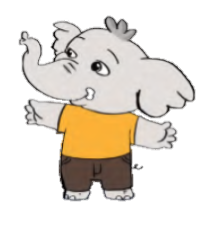 13 – 3 = 10
Vậy 13 – 4 = 9
10 – 1 = 9
10
12 – 2 = 10
12  –  4  =  ?
2
– 2 = 8
8
2
2
Vậy 12 – 4 = 8
10
14 – 4 = 10
14  –  7  =  ?
4
7
– 3 = 7
4
3
Vậy 14 – 7 = 7
LUYỆN TẬP
THỰC HÀNH
1
Tính:
11 trừ        bằng 10
10 trừ        bằng
11 – 2 =
12 trừ        bằng 10
10 trừ        bằng
12 – 4 =
2
Tính:
12 – 7 =
14 – 5 =
11 – 4 =
11 – 7 =
3
Tính:
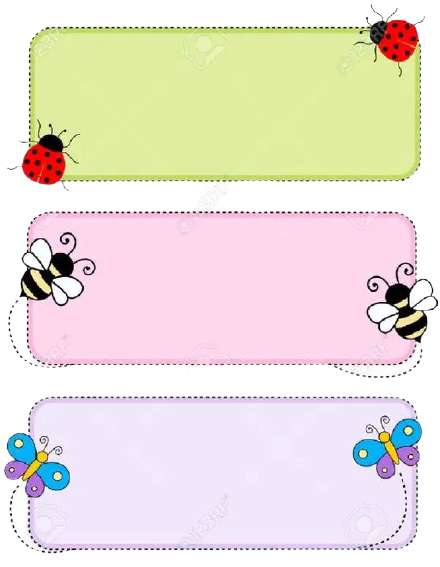 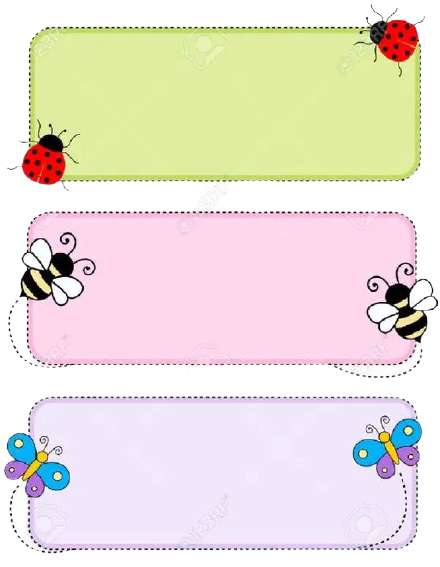 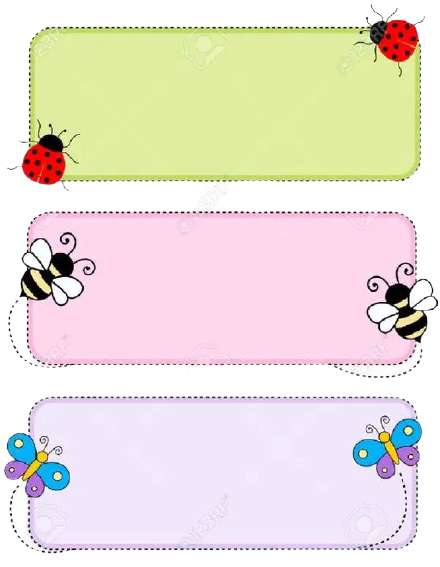 14 – 6 =
14 – 9 =
15 – 8 =
  15 – 6 =
13 – 5 =
13 – 7 =
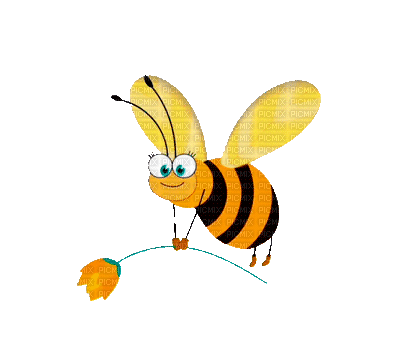 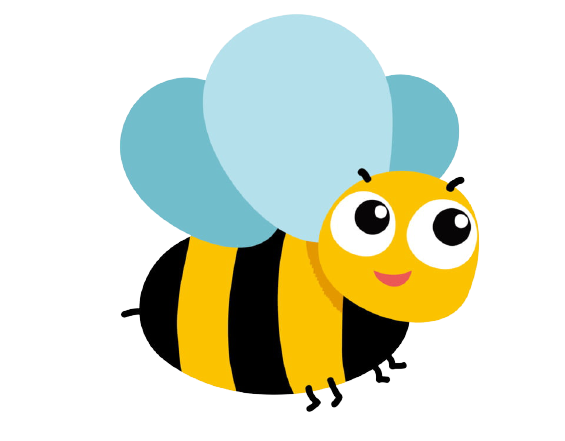 4
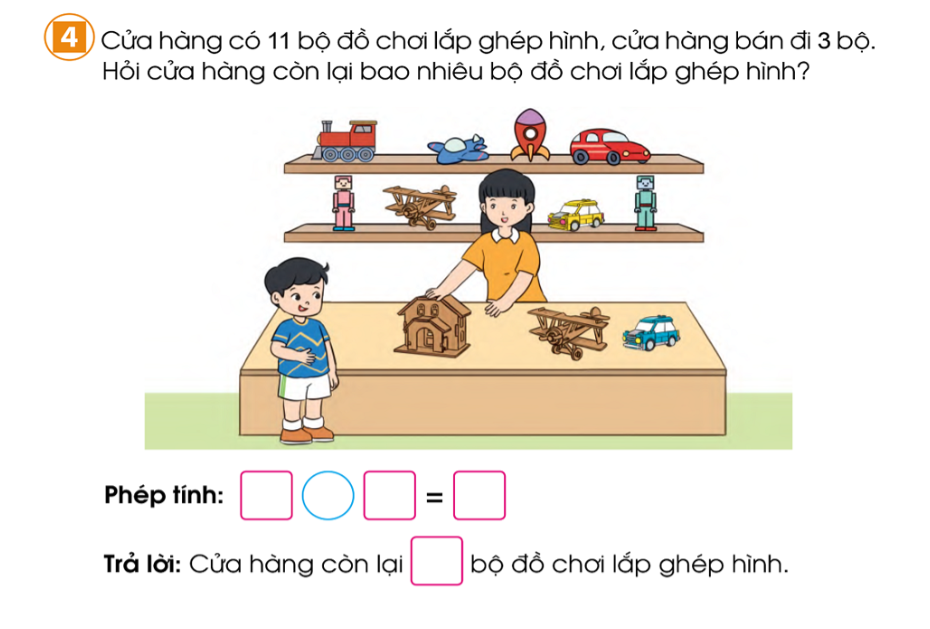 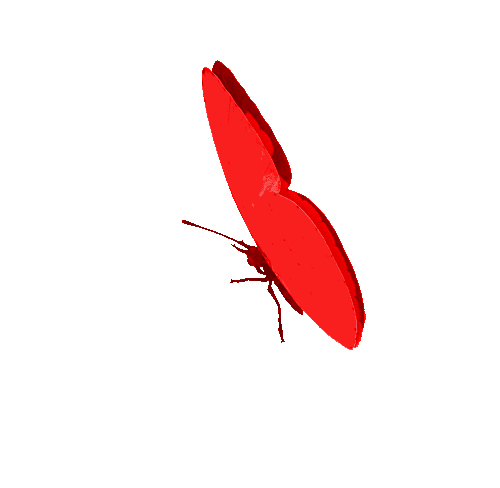 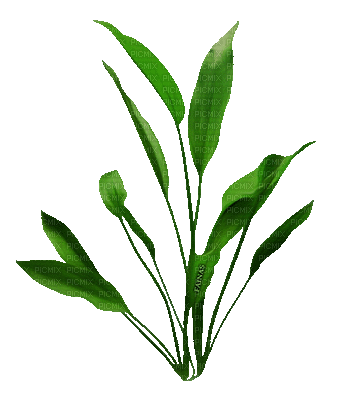 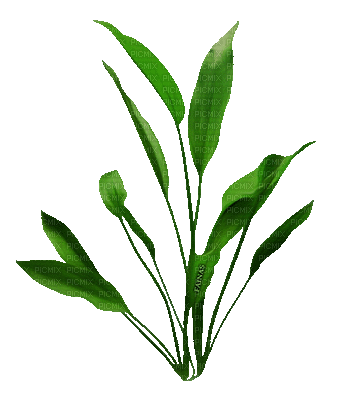 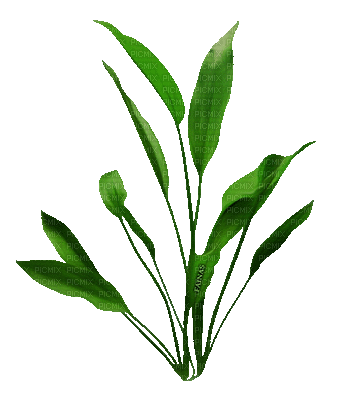 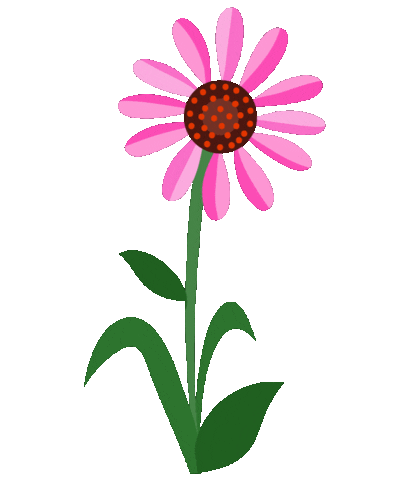 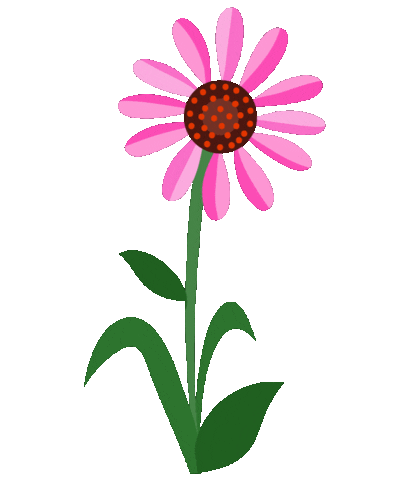 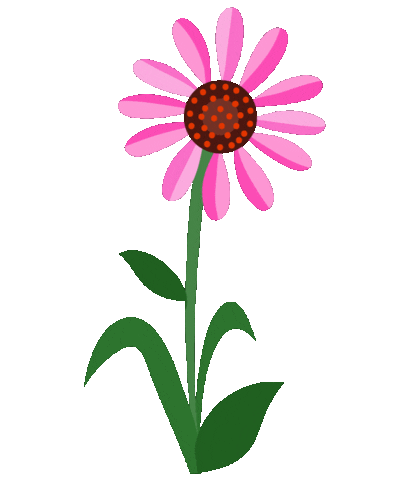 DẶN DÒ